Manual de Migração do siare-coordenadoria para siare.sistemas.ufsc.br
Tela inicial antes
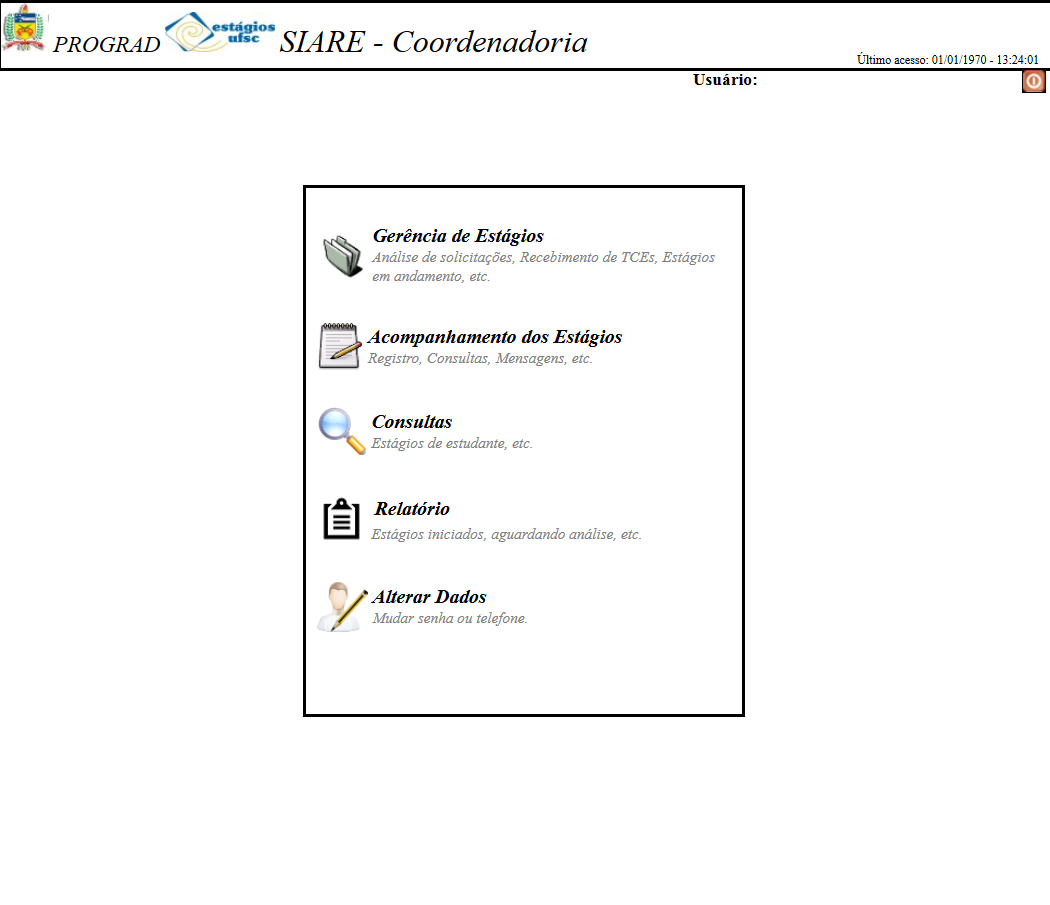 Tela inicial depois
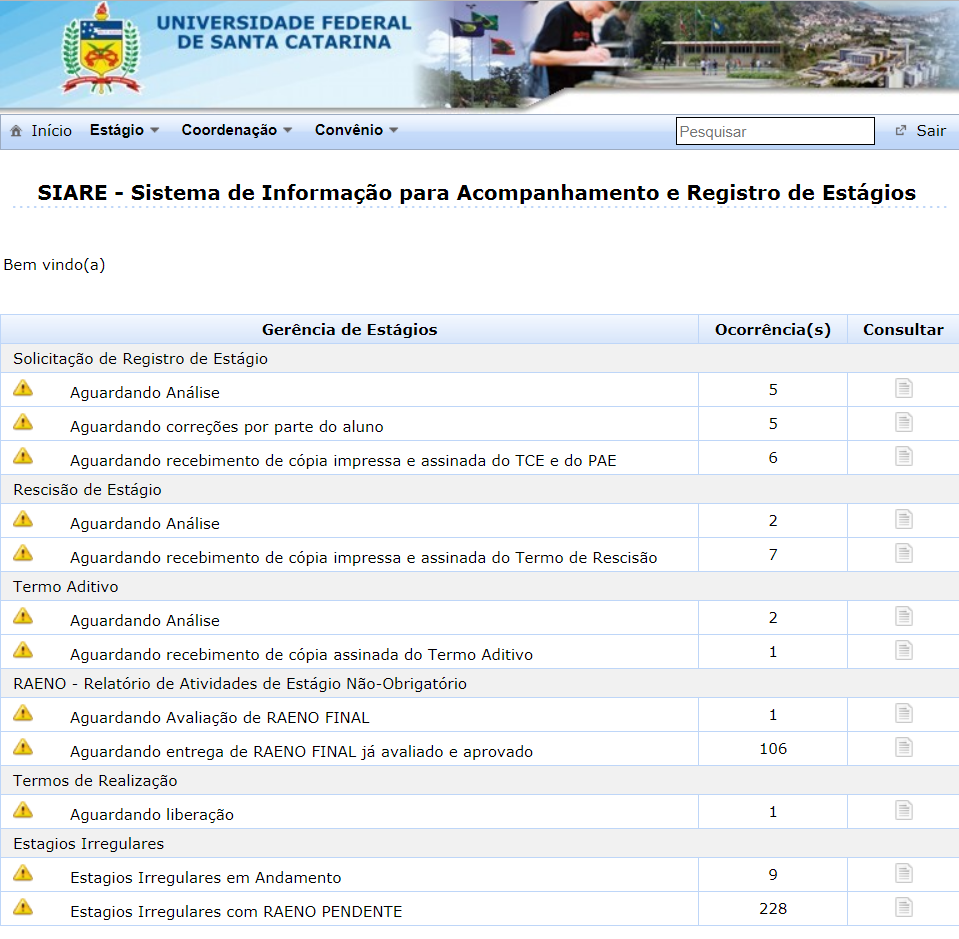 Gerência de Estágio
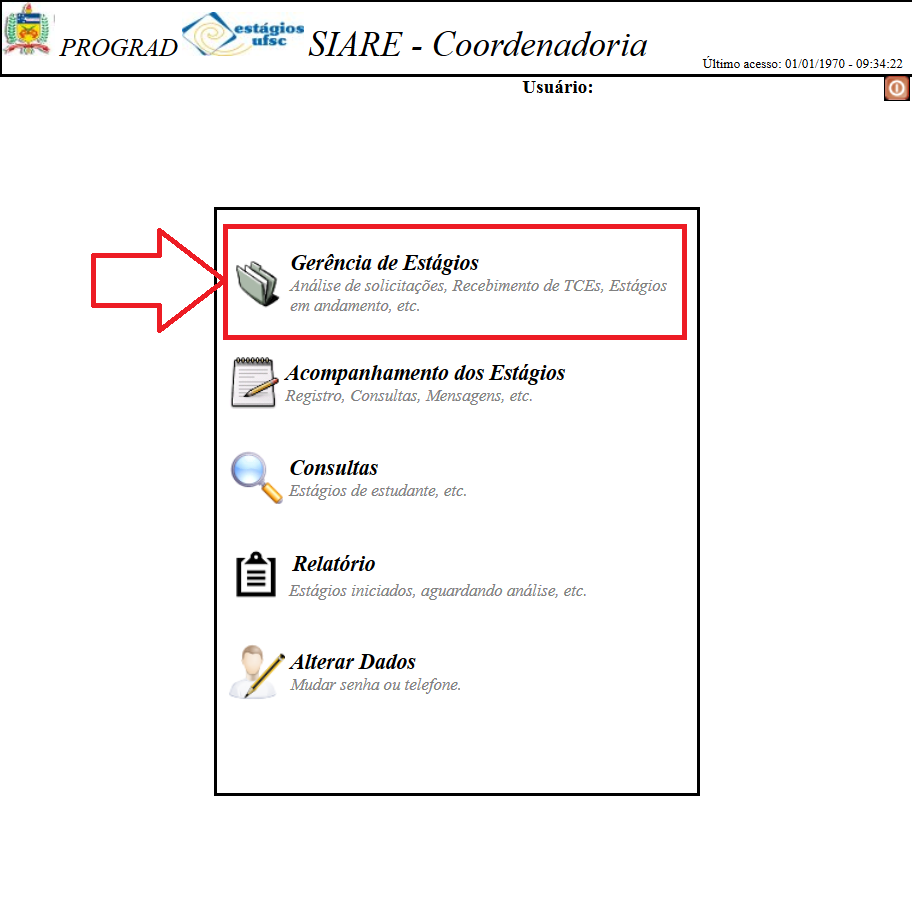 Solicitações de Registro de Estágio Antes 		Aguardando Análise 		Depois
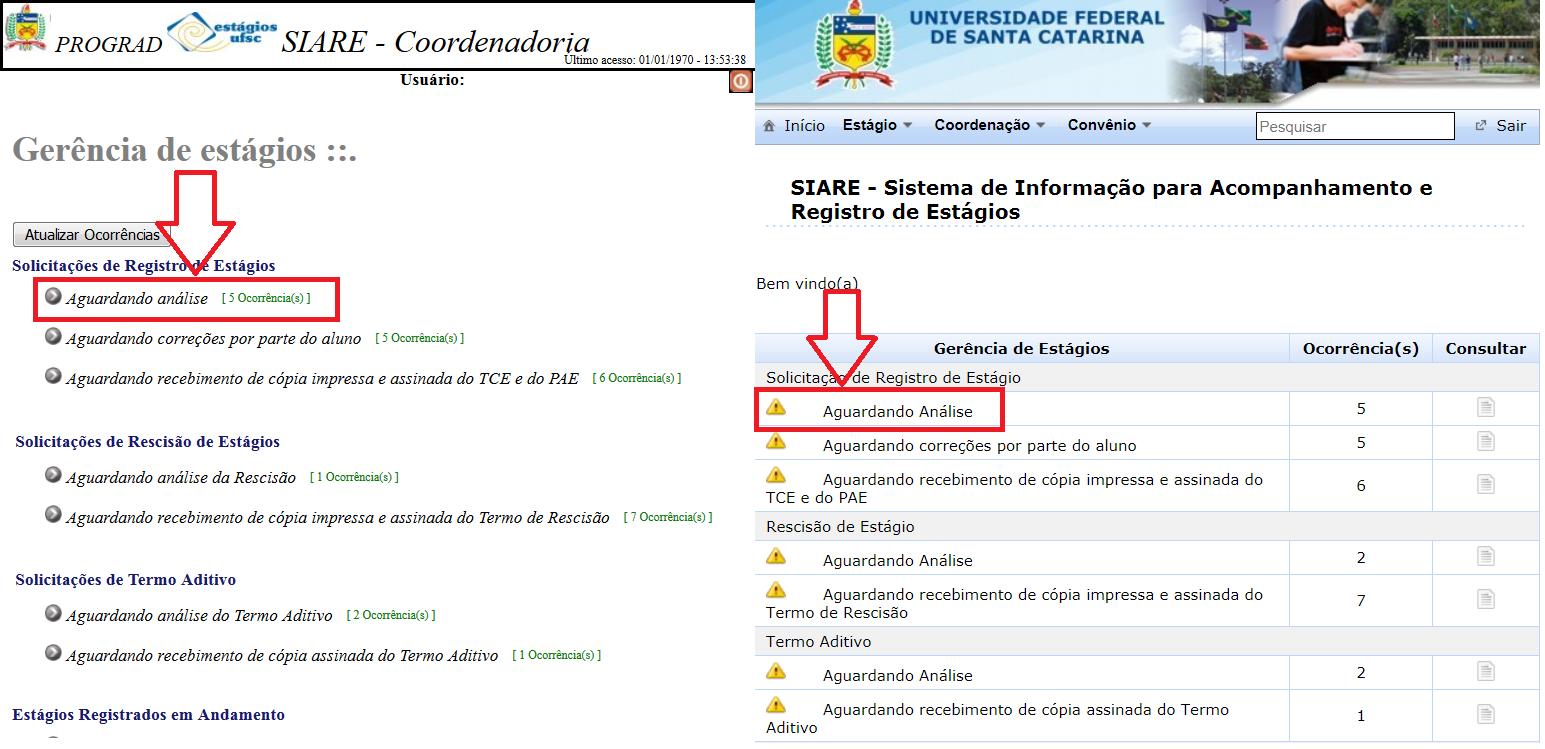 Solicitações de Registro de EstágioAguardando AnáliseAntes						 Depois
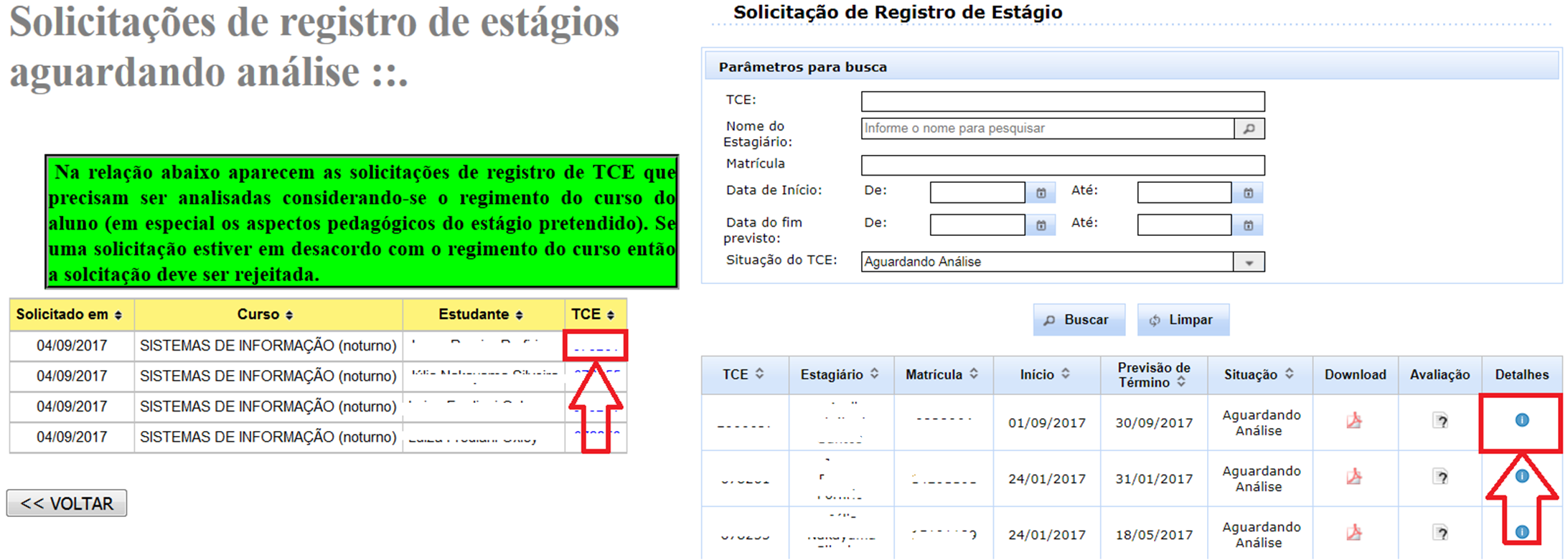 Solicitações de Registro de EstágioAguardando AnáliseAntes			Detalhes			 Depois
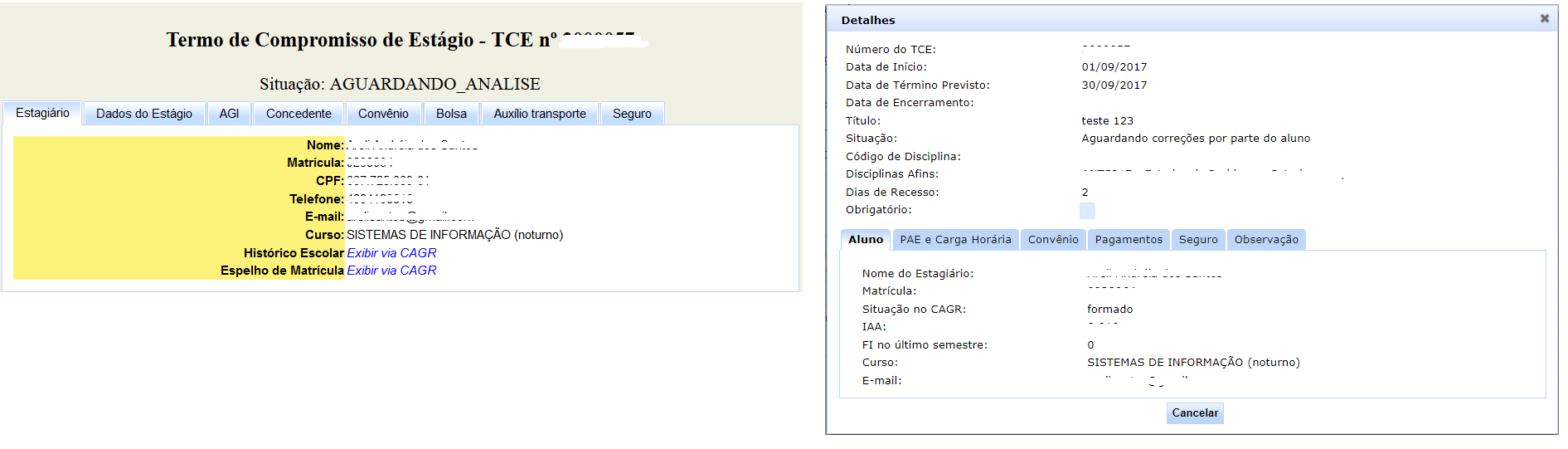 Solicitações de Registro de EstágioAguardando AnáliseAntes 					 Depois
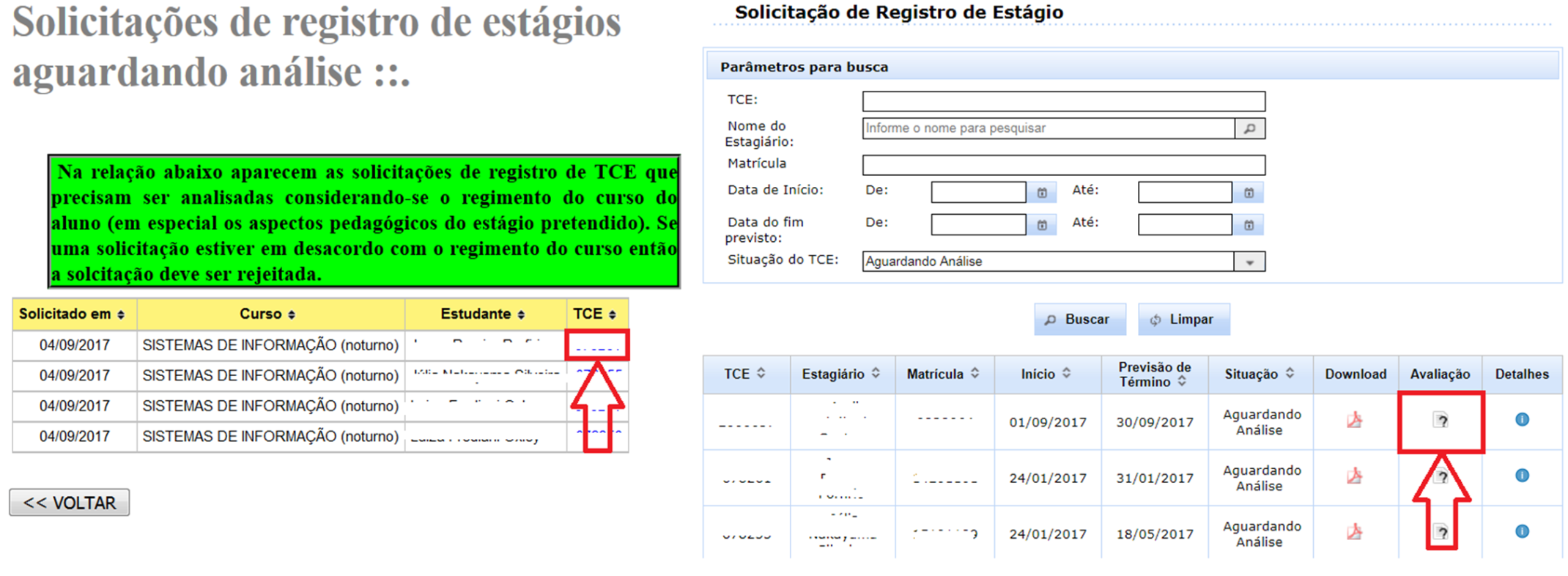 Solicitações de Registro de EstágioAguardando AnáliseAntes 			Avaliação		 Depois
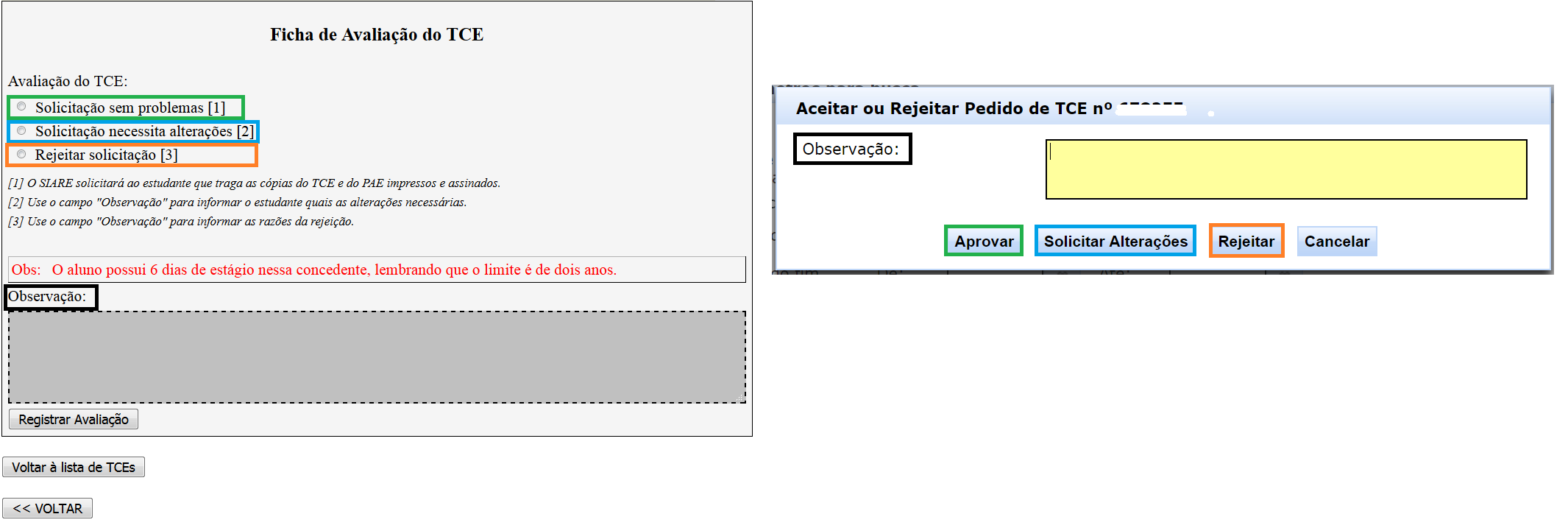 Solicitações de Registro de Estágio Aguardando correções por parte do aluno Antes 					 Depois
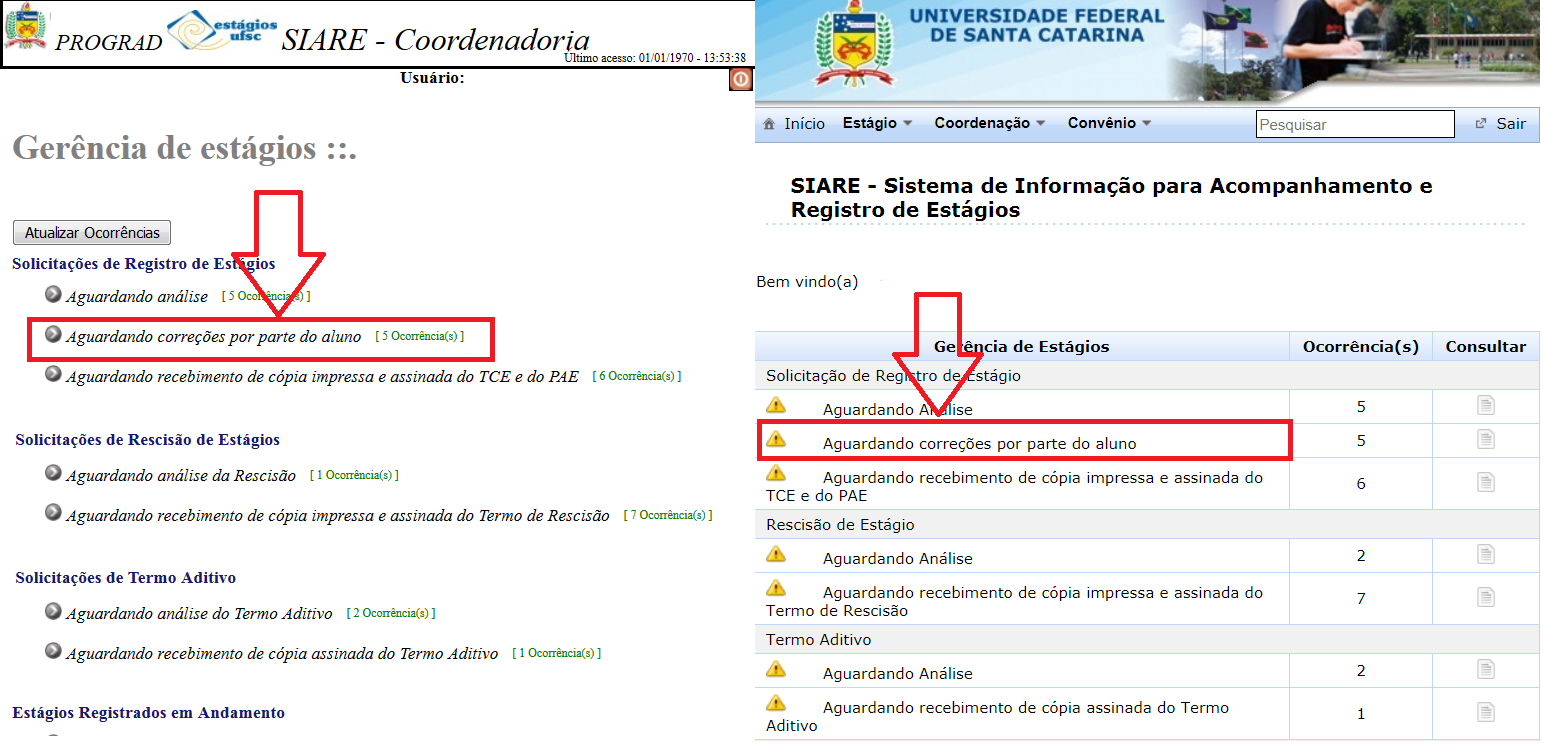 Solicitações de Registro de Estágio Aguardando correções por parte do alunoAntes 					 Depois
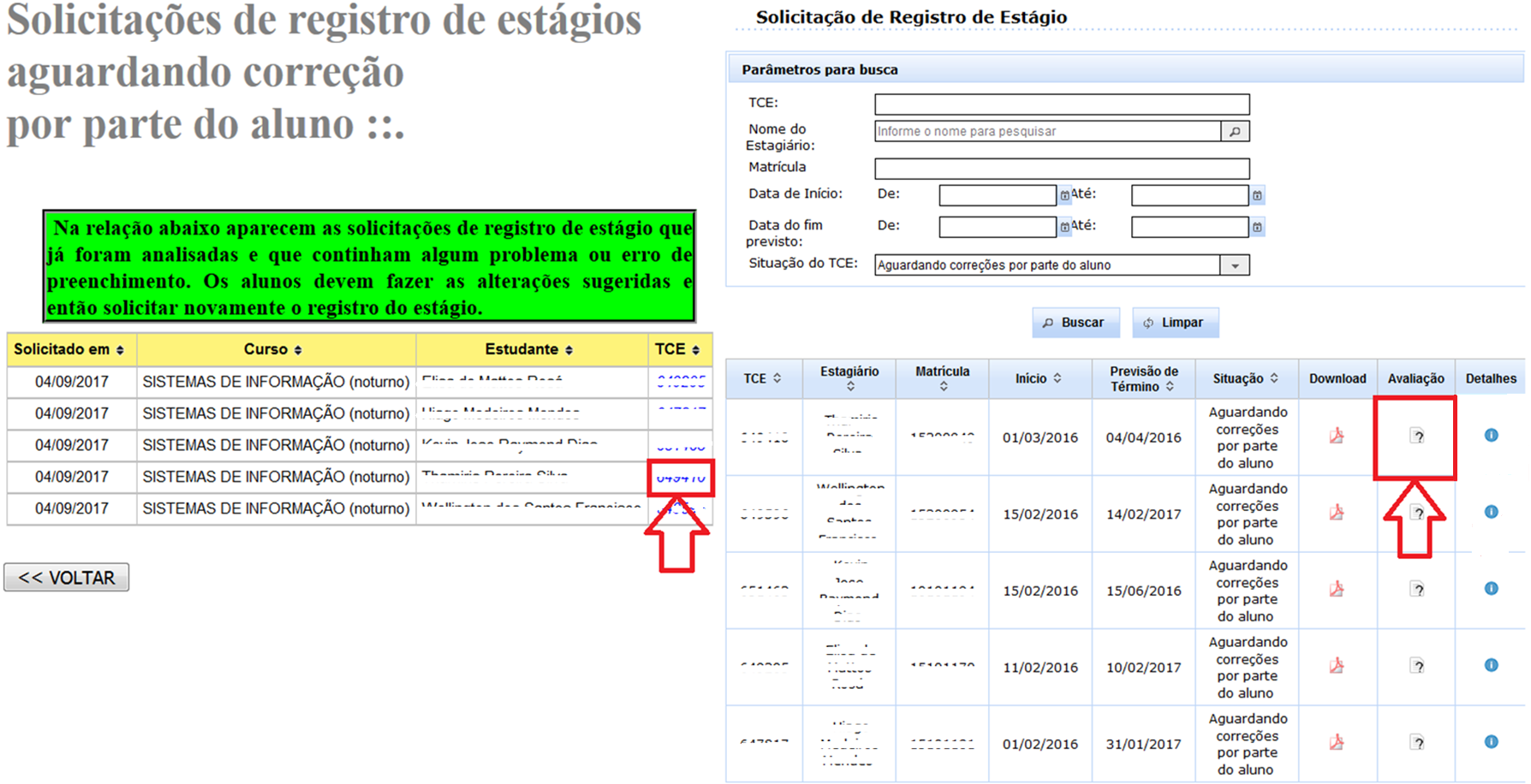 Solicitações de Registro de Estágio Aguardando correções por parte do alunoAntes			Avaliação		Depois
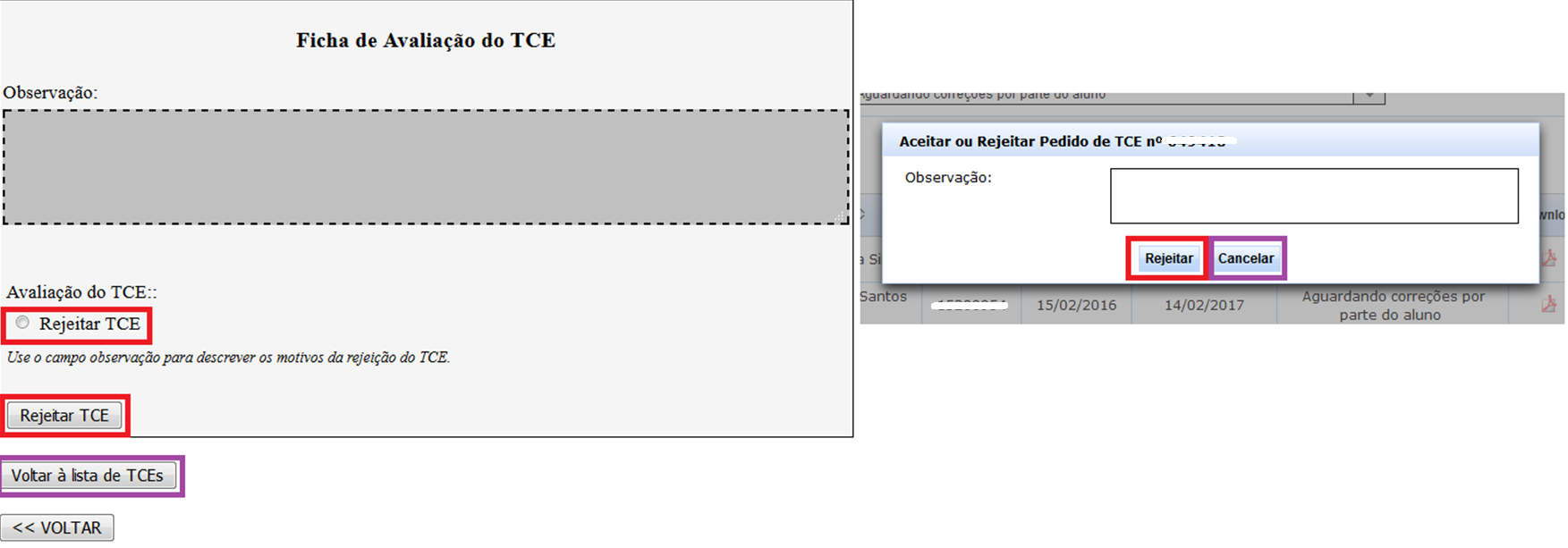 Solicitação de Registro de EstágioAguardando recebimento de cópia impressa e assinada do TCE e do PAEAntes 					Depois
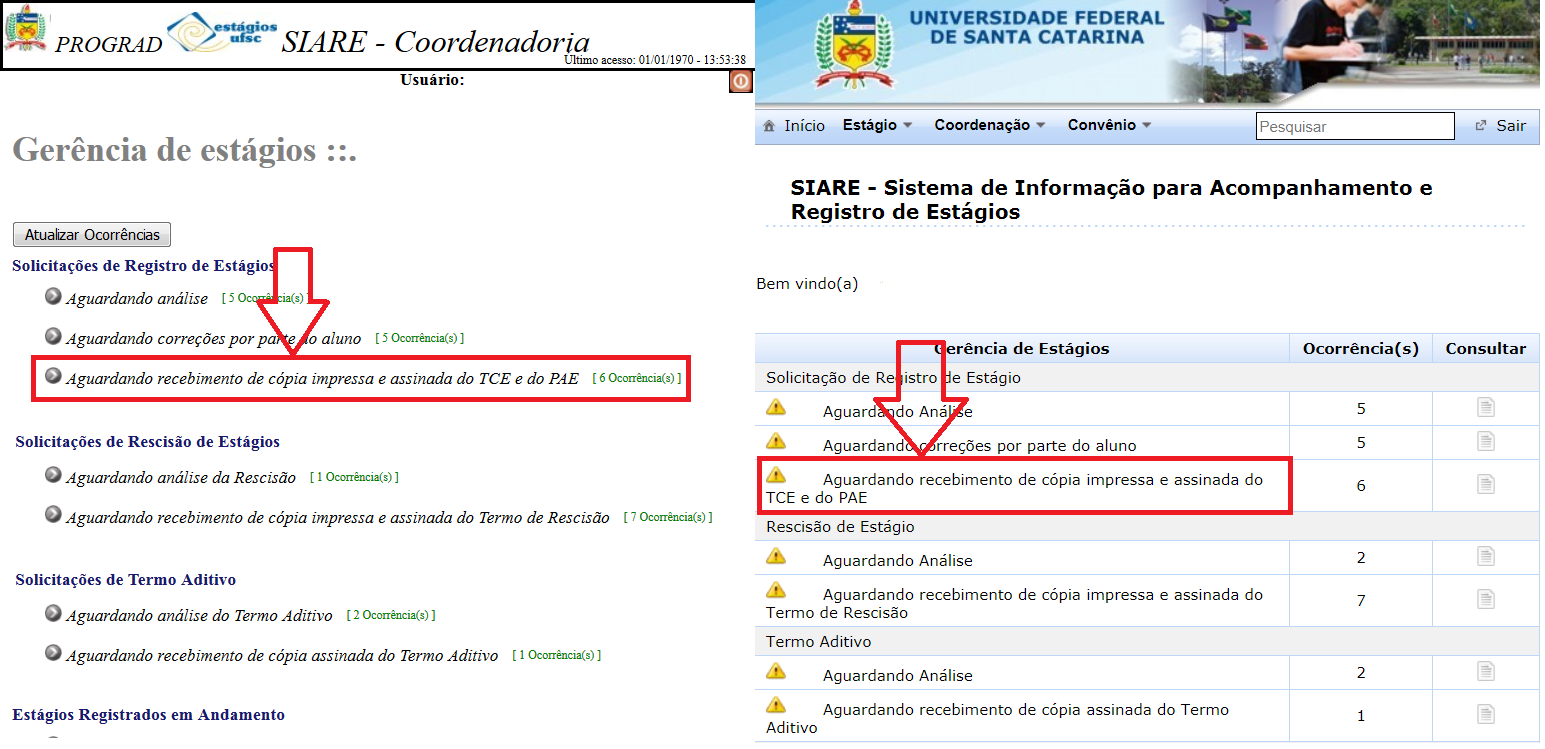 Solicitações de Registro de Estágio Aguardando recebimento de cópia impressa e assinada do TCE e do PAEAntes 					Depois
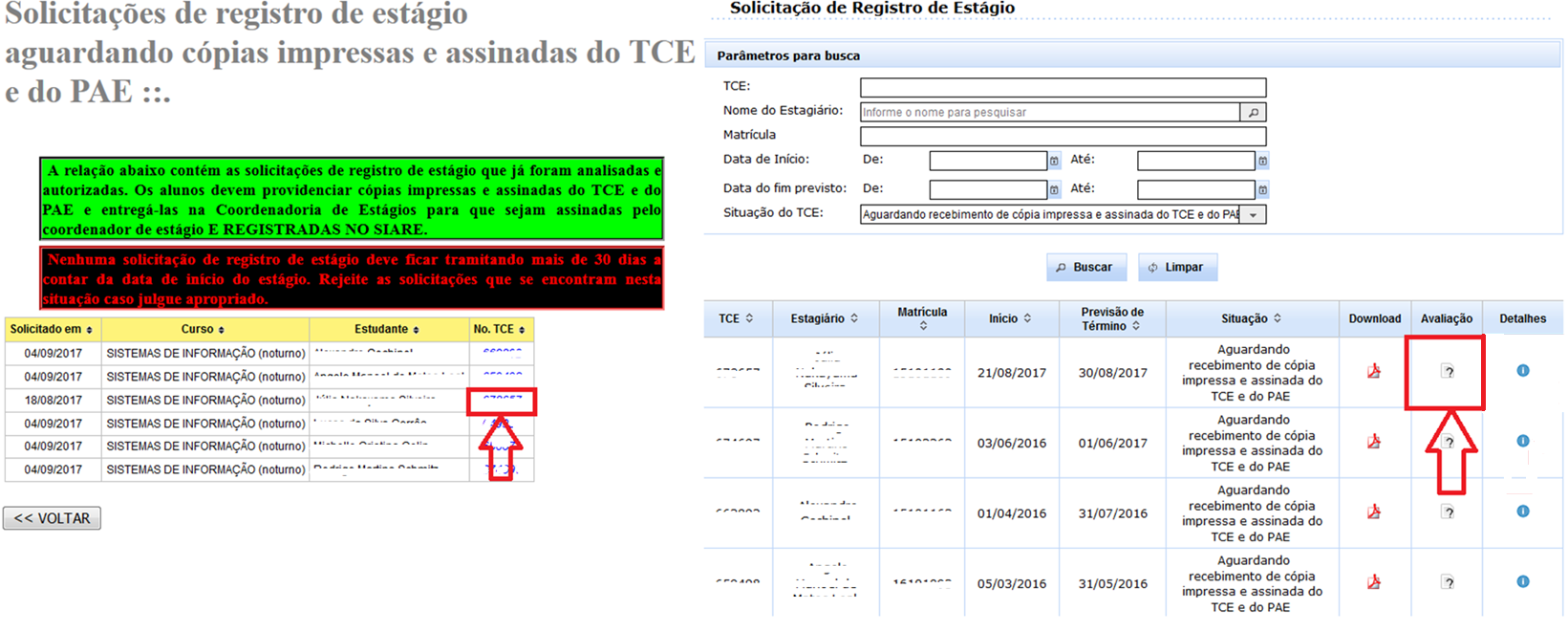 Solicitação de Registro de EstágioAguardando recebimento de cópia impressa e assinada do TCE e do PAEAntes 					Depois
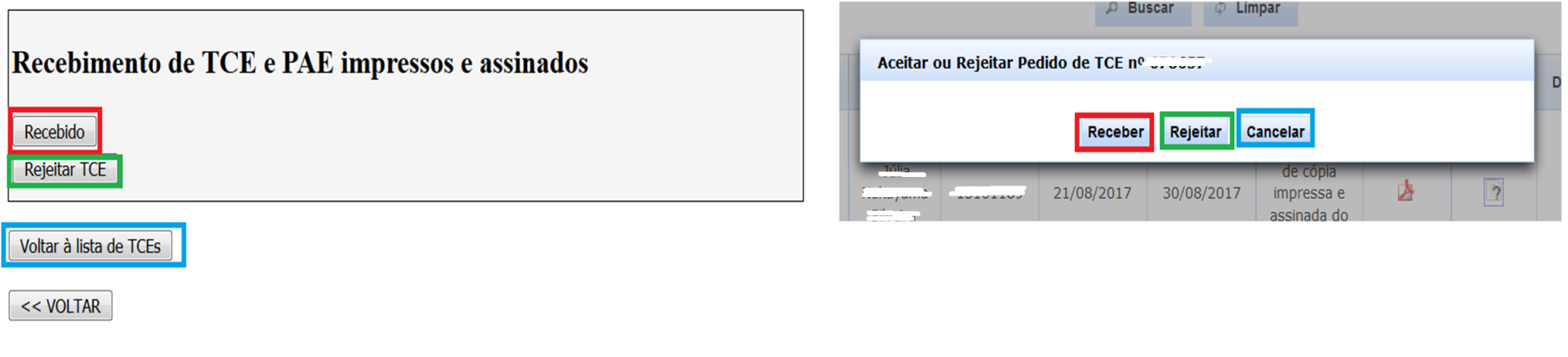 Rescisão de EstágioAguardando Análise Antes 					 Depois
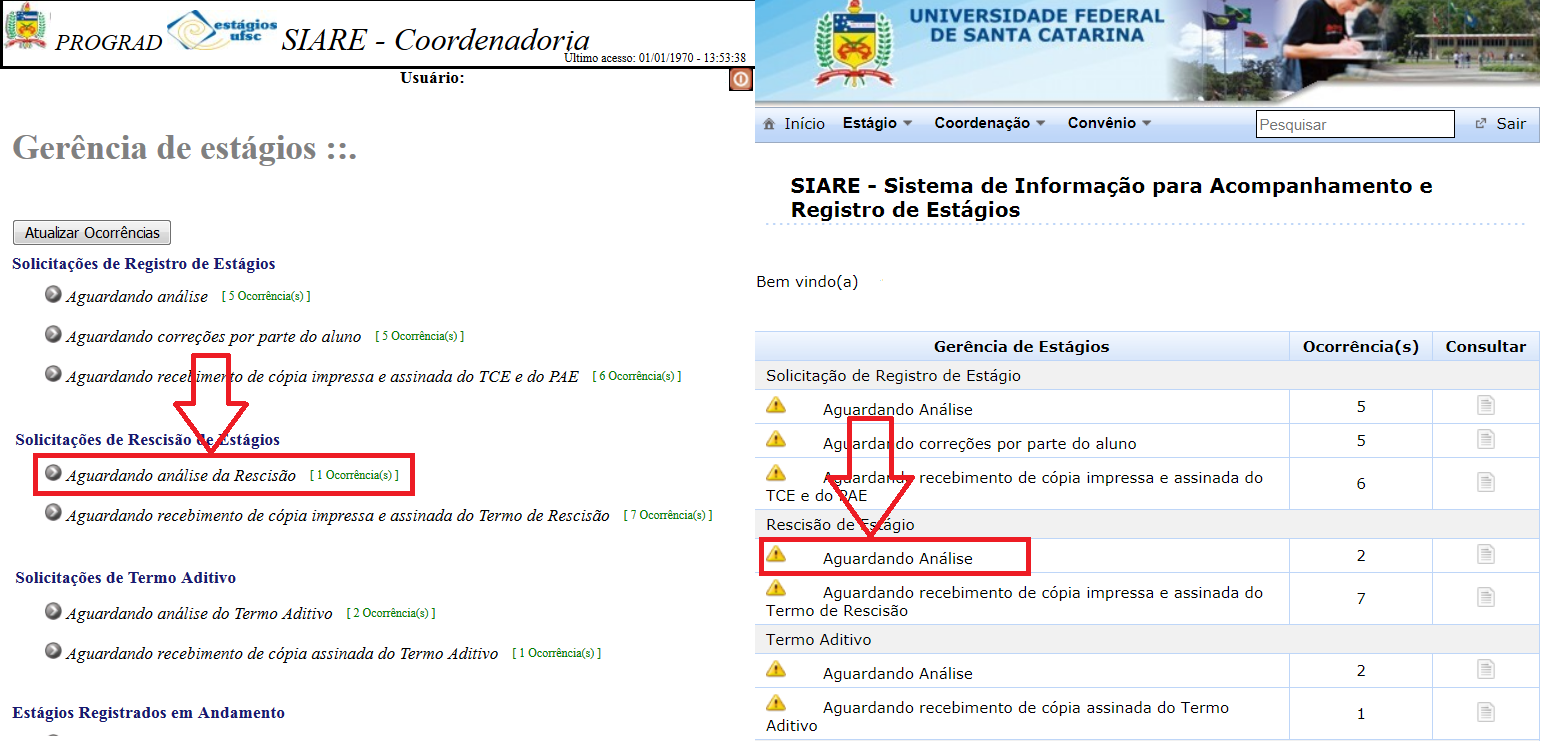 Rescisão de EstágioAguardando AnáliseAntes 					 Depois
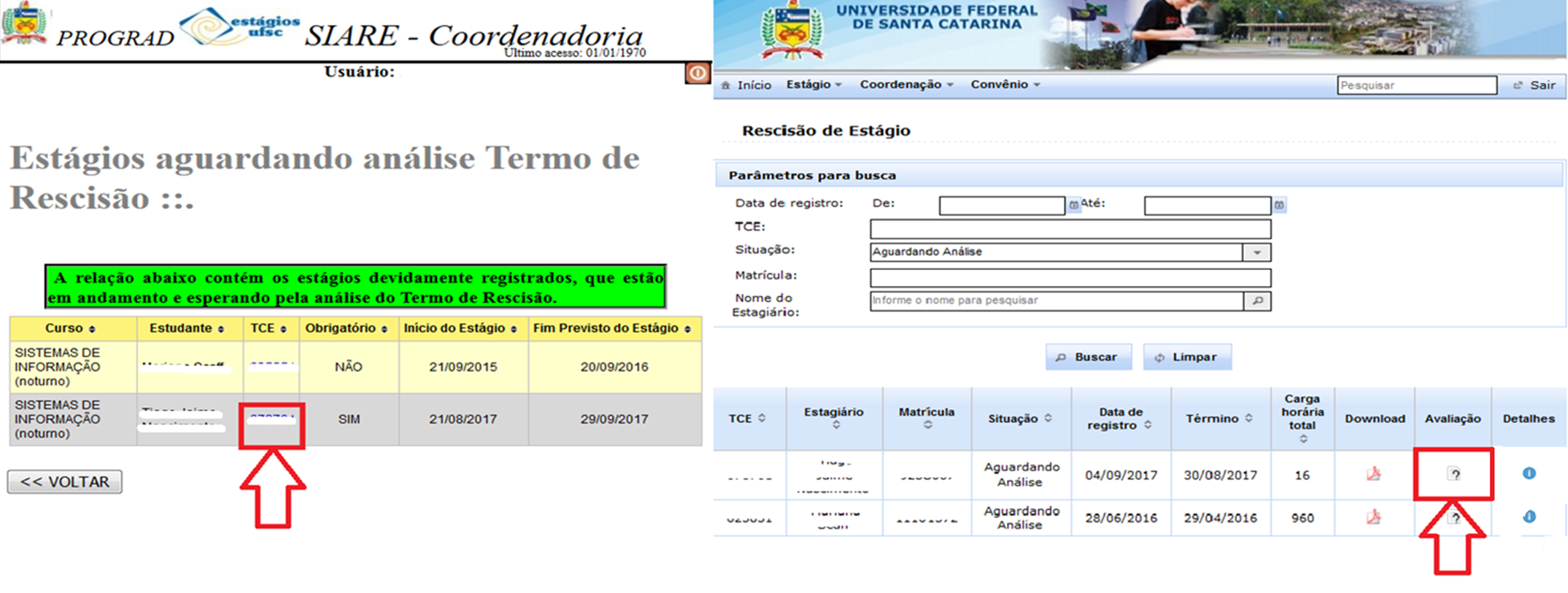 Rescisão de EstágioAguardando AnáliseAntes 			Avaliação		 Depois
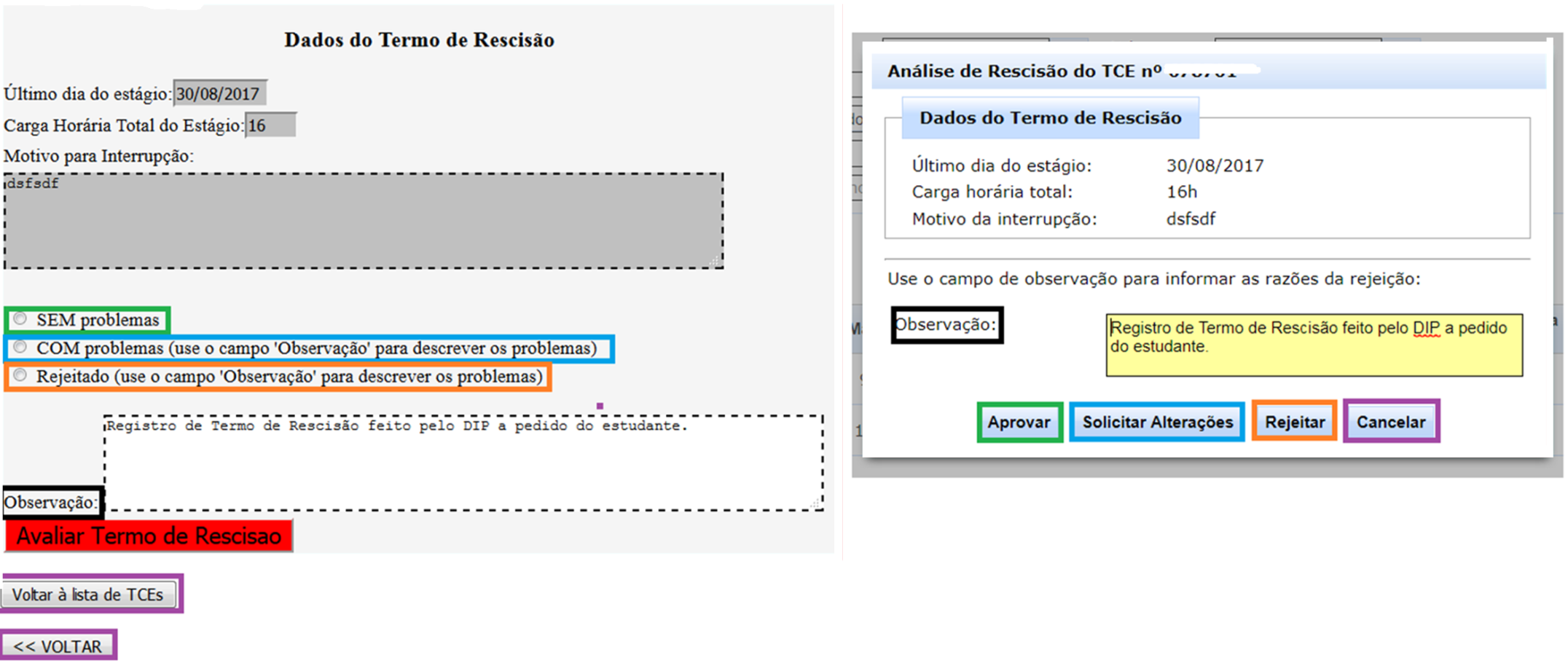 Rescisão de estágioAguardando recebimento de cópia impressa e assinada do Termo de Rescisão Antes 					 Depois
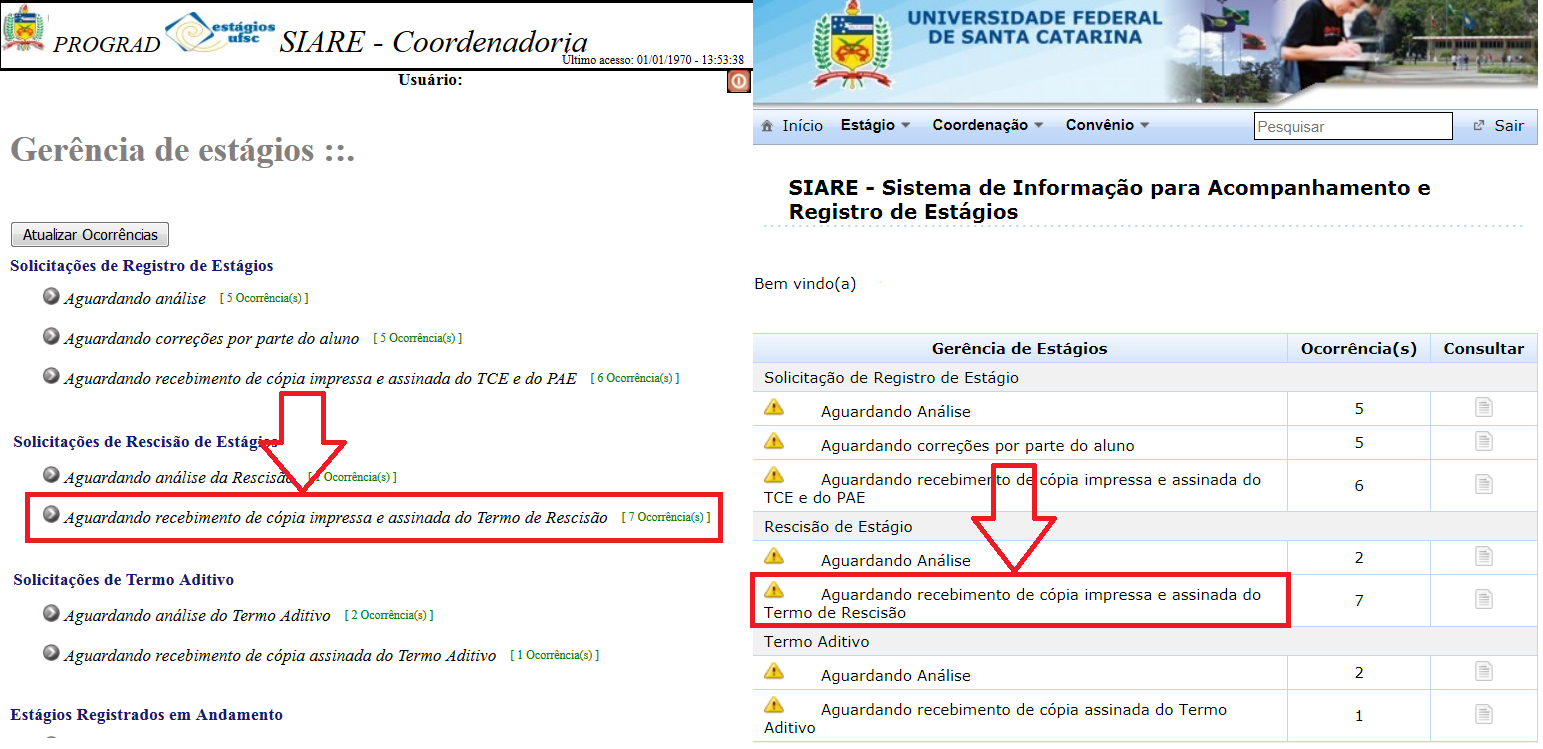 Rescisão de estágioAguardando recebimento de cópia impressa e assinada do Termo de Rescisão Antes 					 Depois
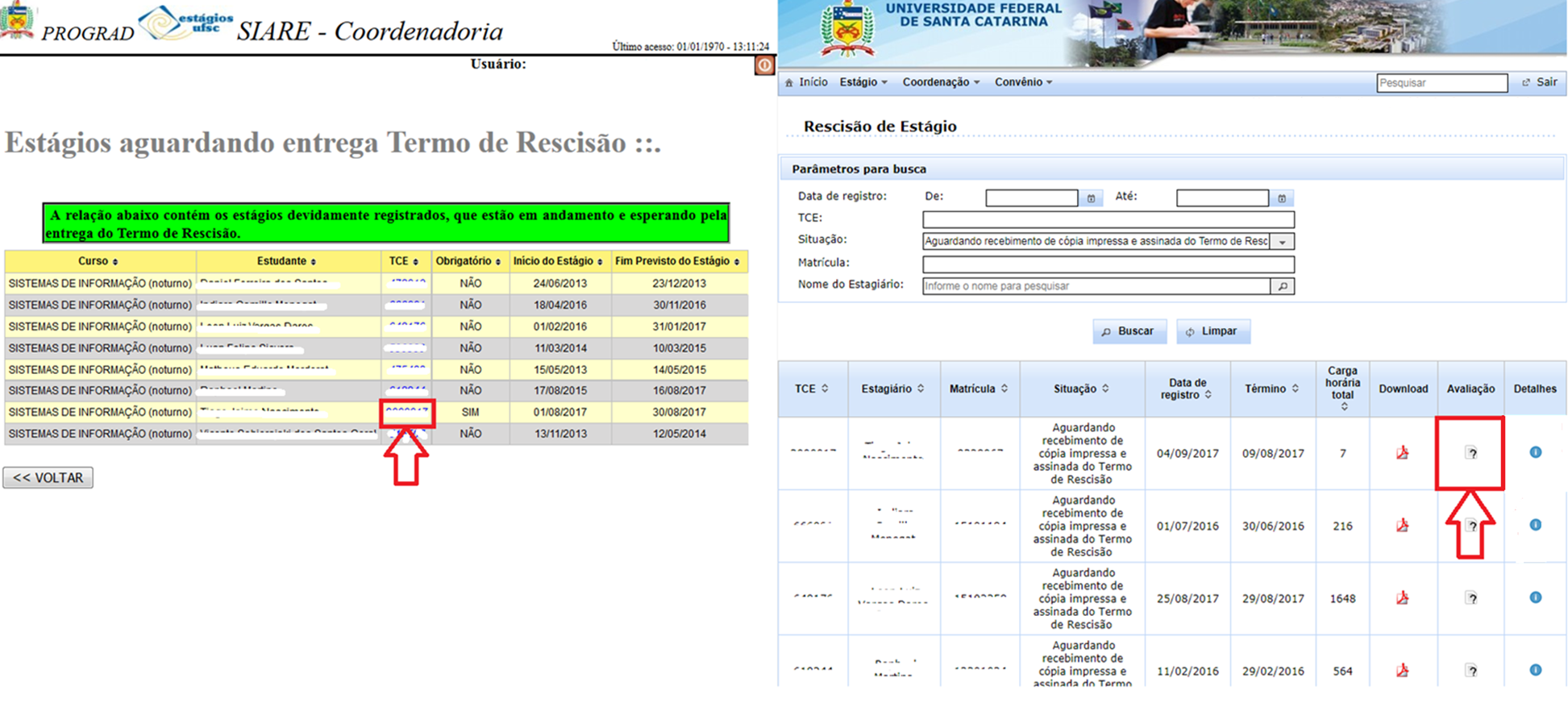 Rescisão de EstágioAguardando recebimento de cópia impressa e assinada do Termo de Rescisão Antes 			Avaliação		 Depois
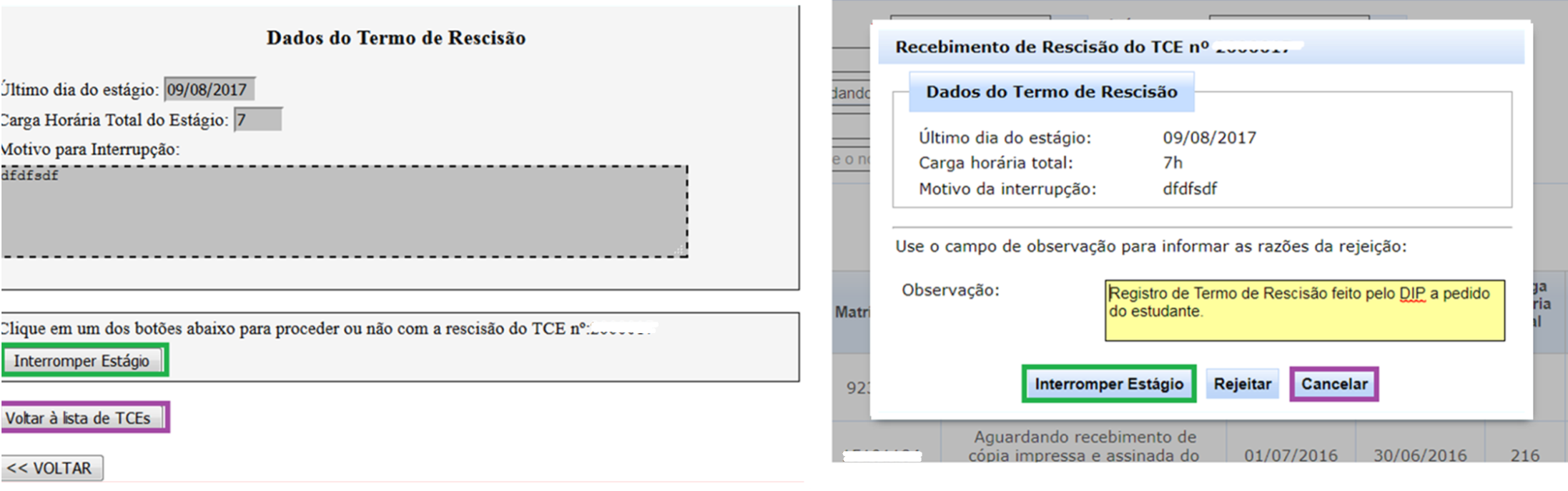 Termo AditivoAguardando AnáliseAntes 					 Depois
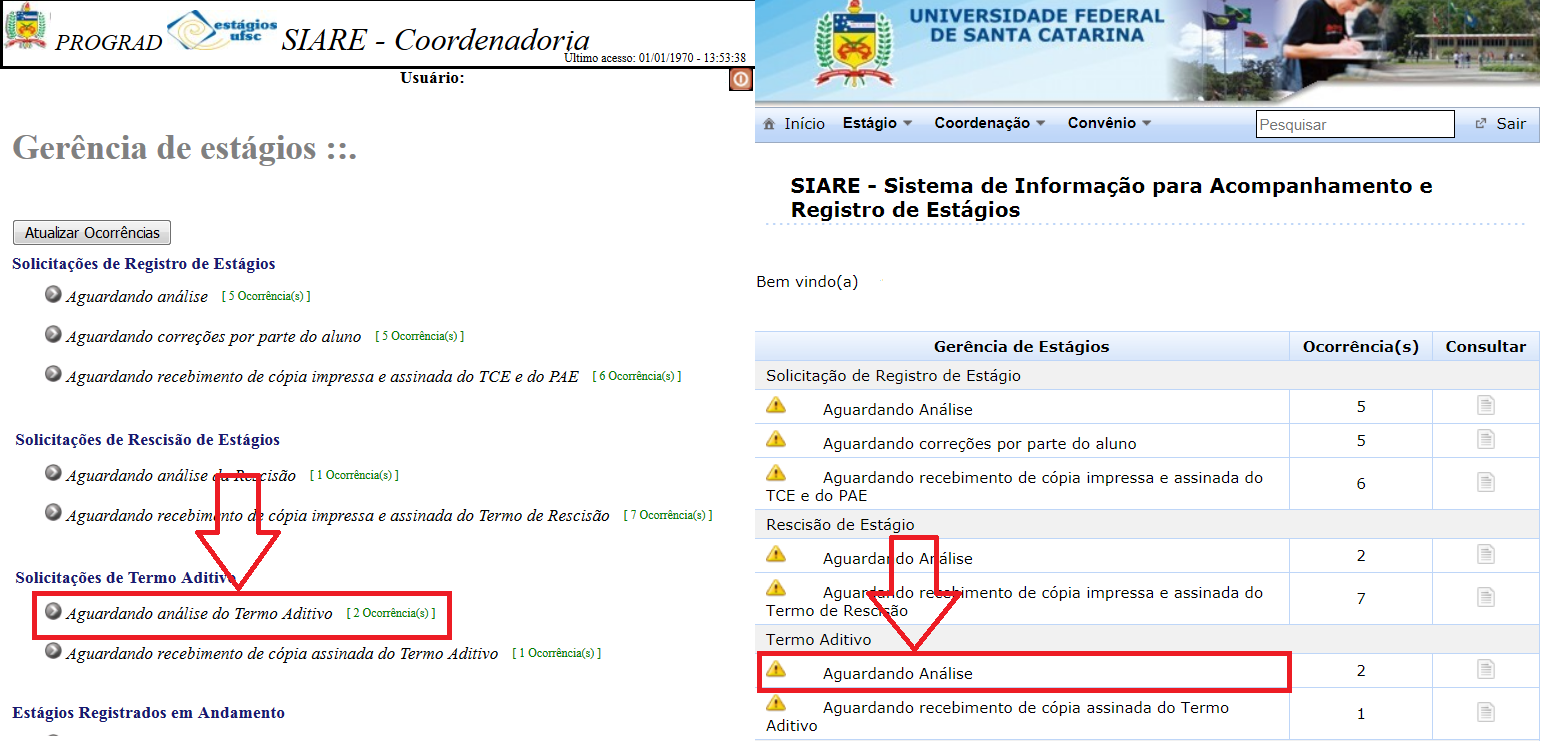 Termo AditivoAguardando AnáliseAntes 					 Depois
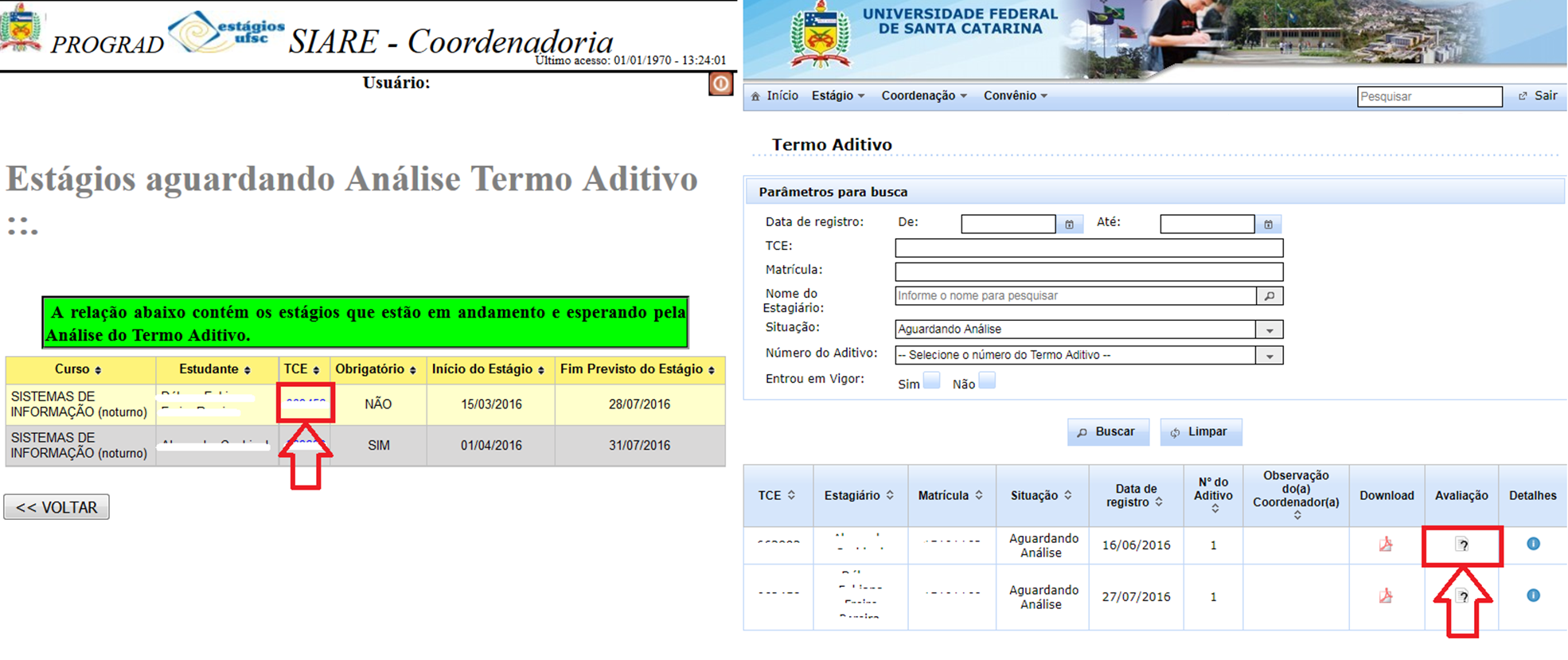 Termo AditivoAguardando AnáliseAntes 			Avaliação		 Depois
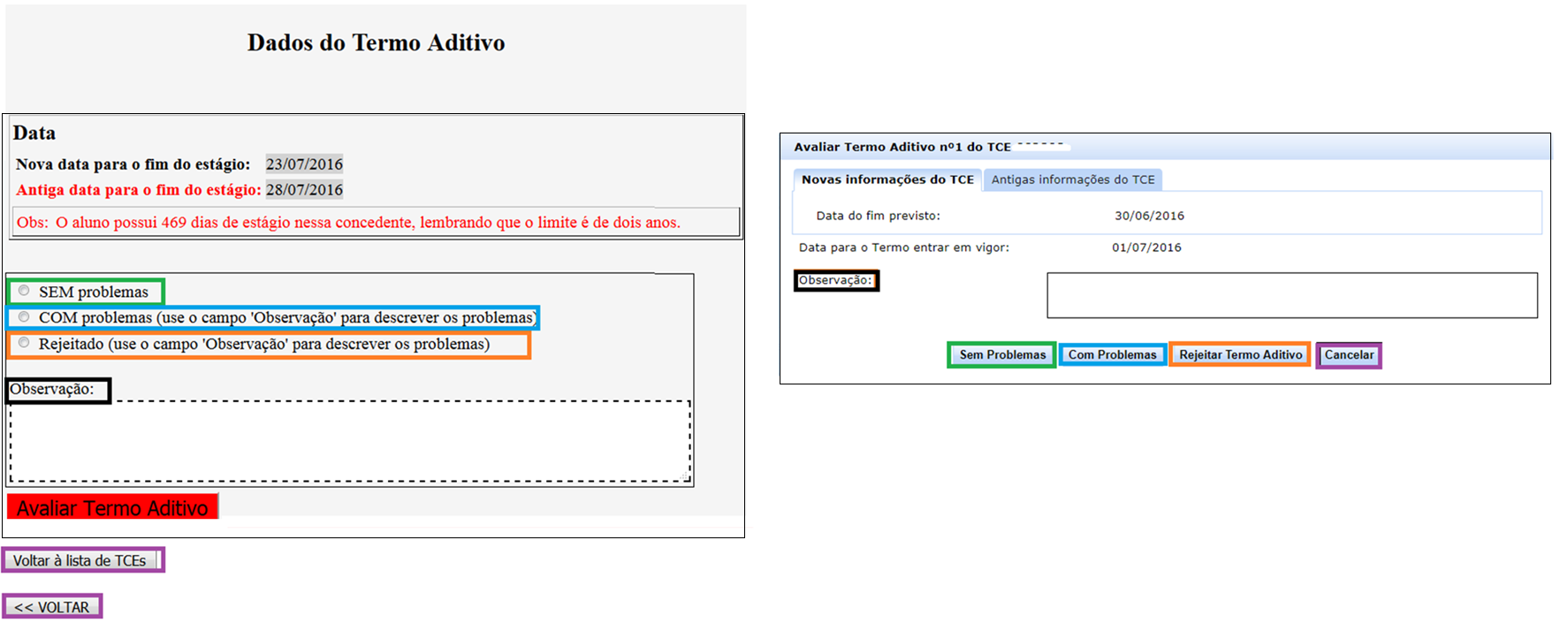 Termo AditivoAguardando recebimento de cópia assinada do Termo AditivoAntes 						 Depois
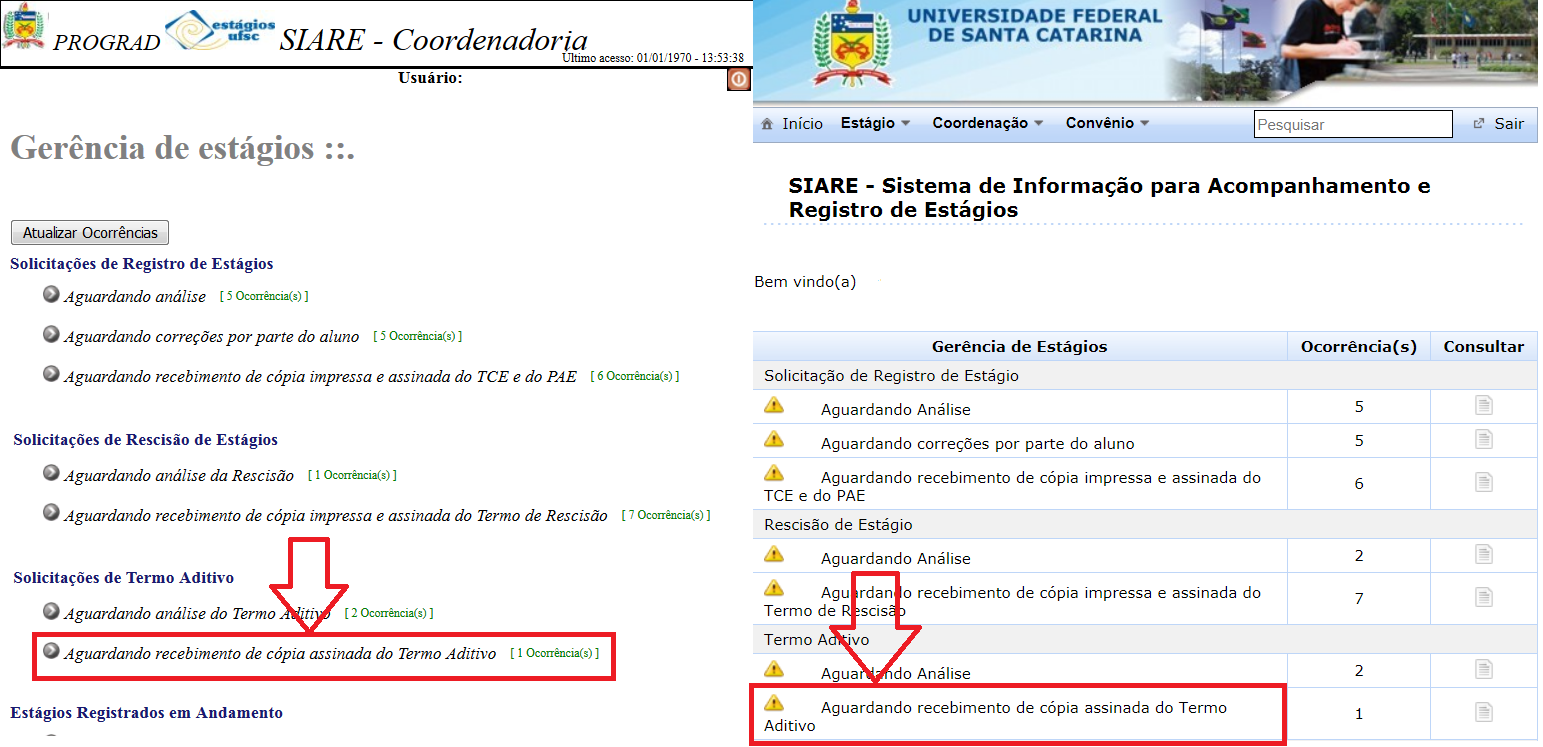 Termo AditivoAguardando recebimento de cópia assinada do Termo AditivoAntes 						 Depois
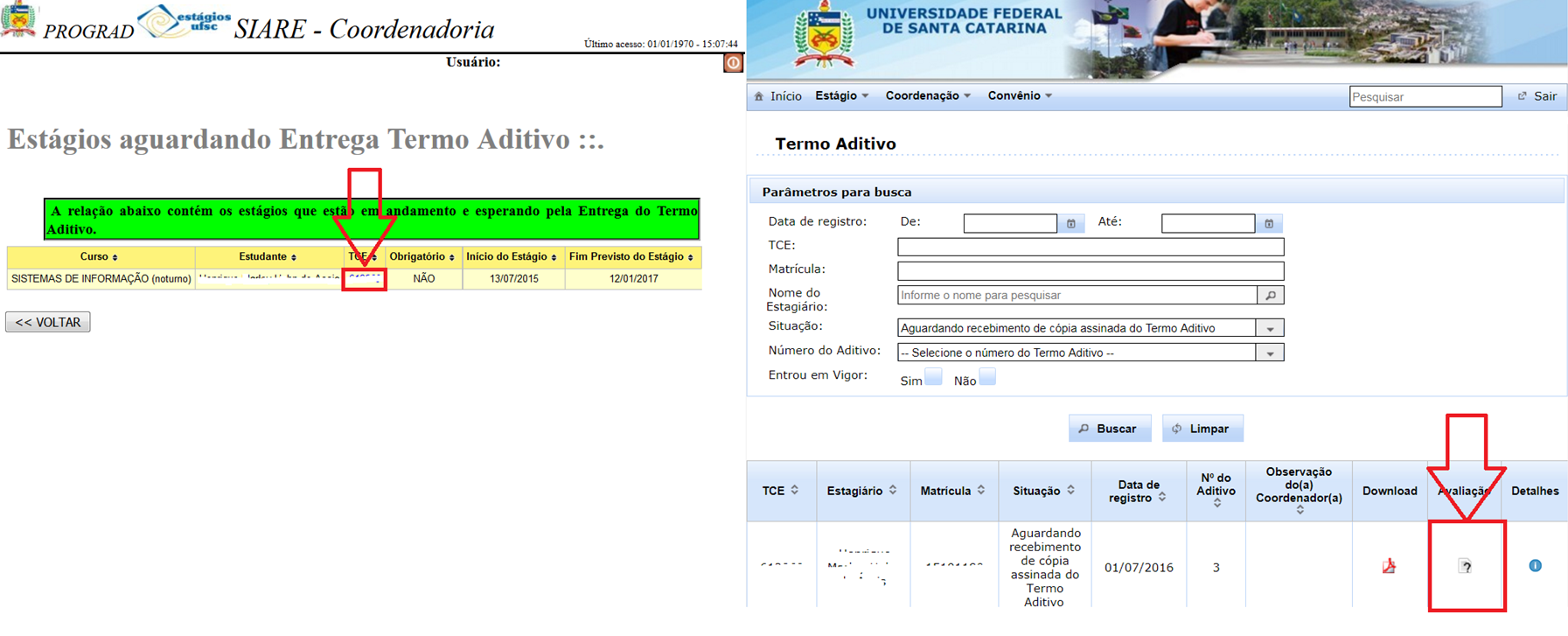 Termo AditivoAguardando recebimento de cópia assinada do Termo TditivoAntes 			Avaliação		 Depois
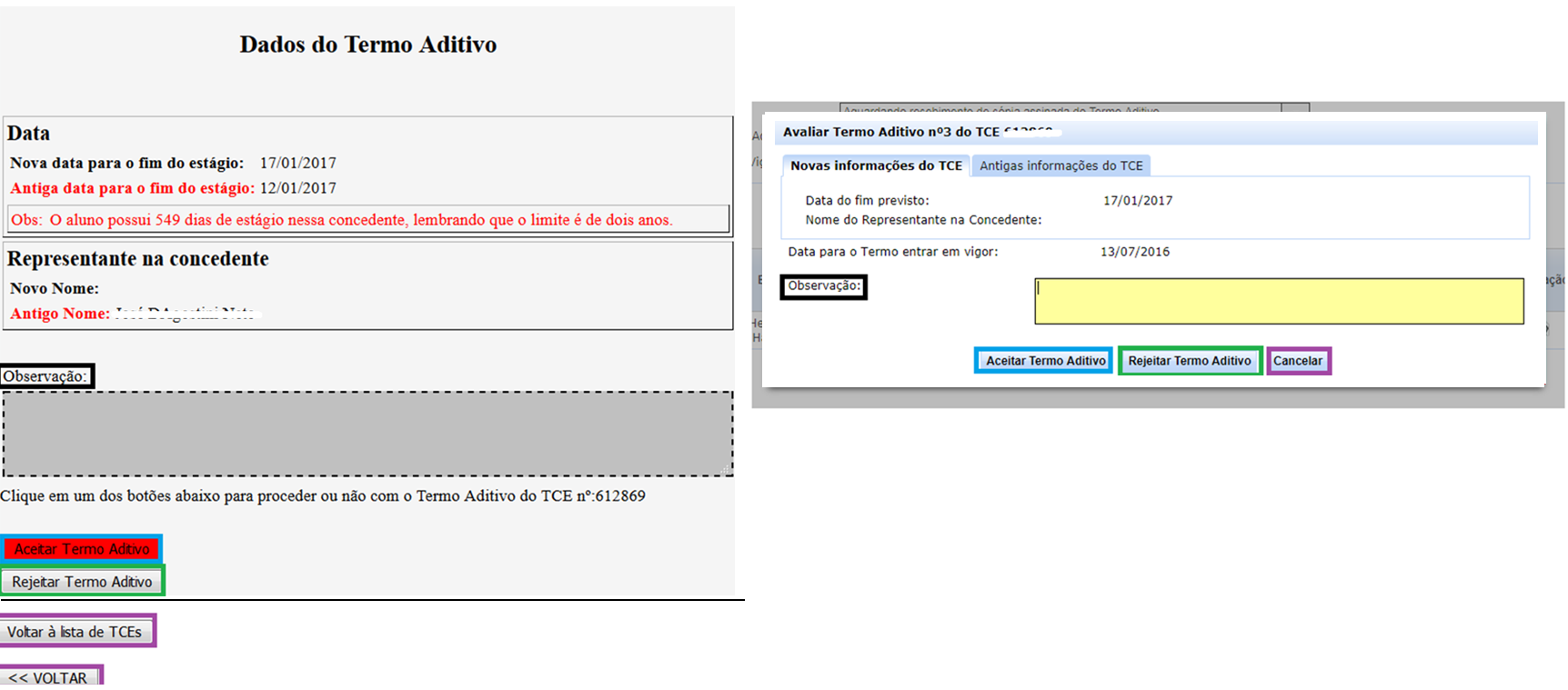 Estágios Registrados em Andamento
Pronto para começar  
Antes
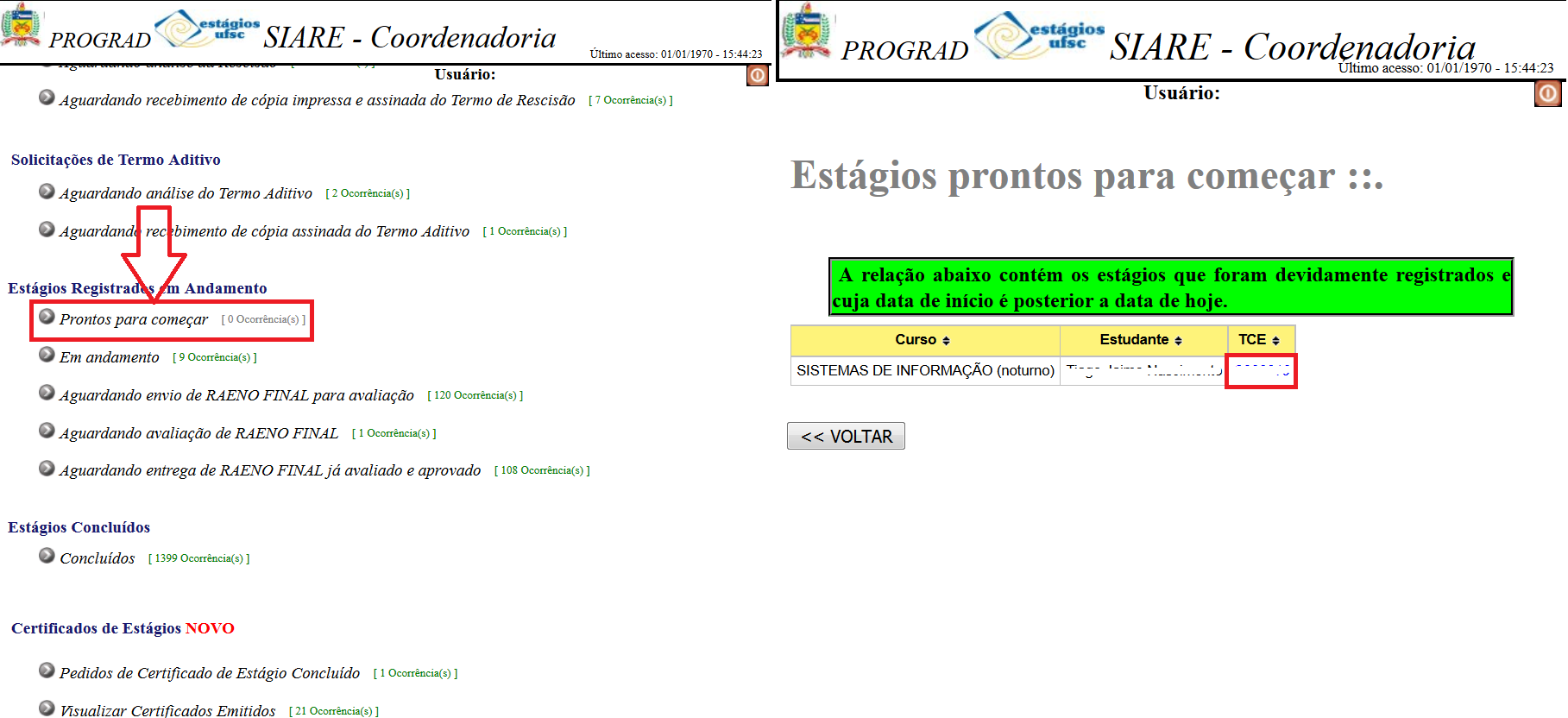 Estágios Registrados em Andamento
Pronto para começar  
Depois
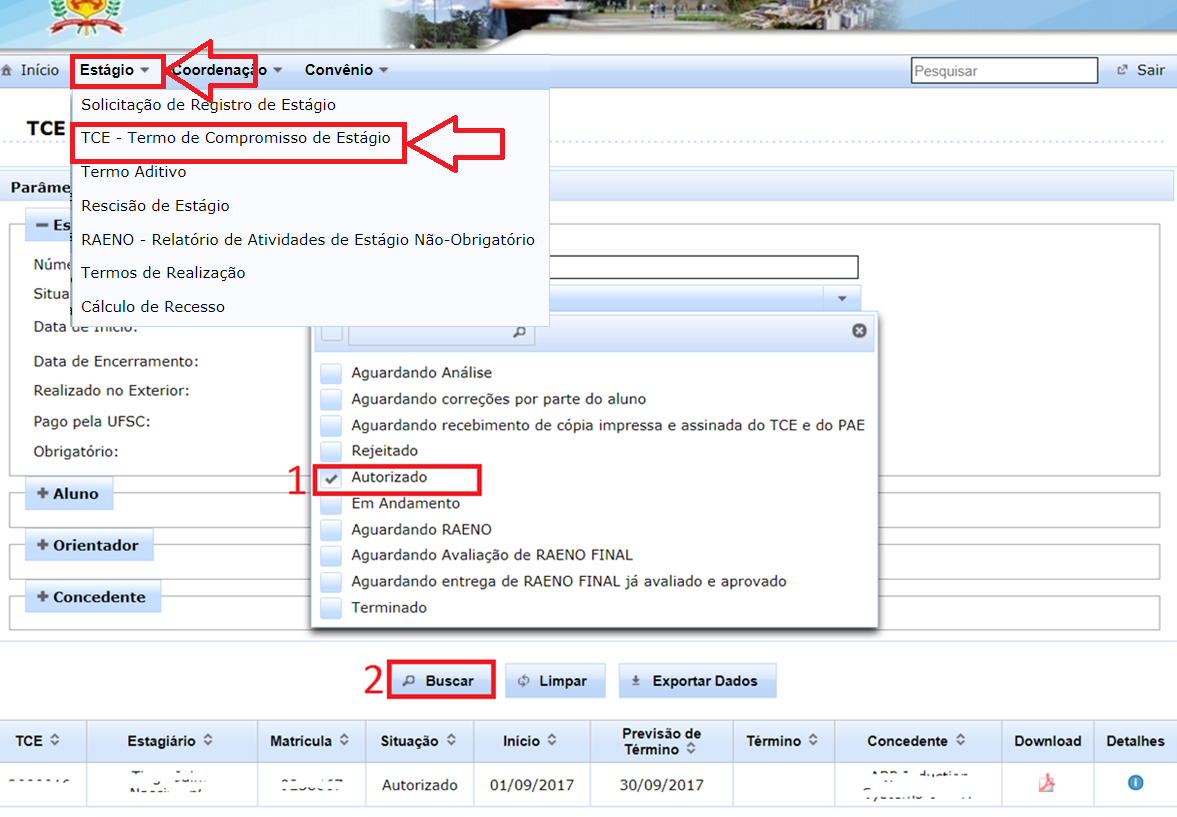 Estágios Registrados em Andamento 
Antes
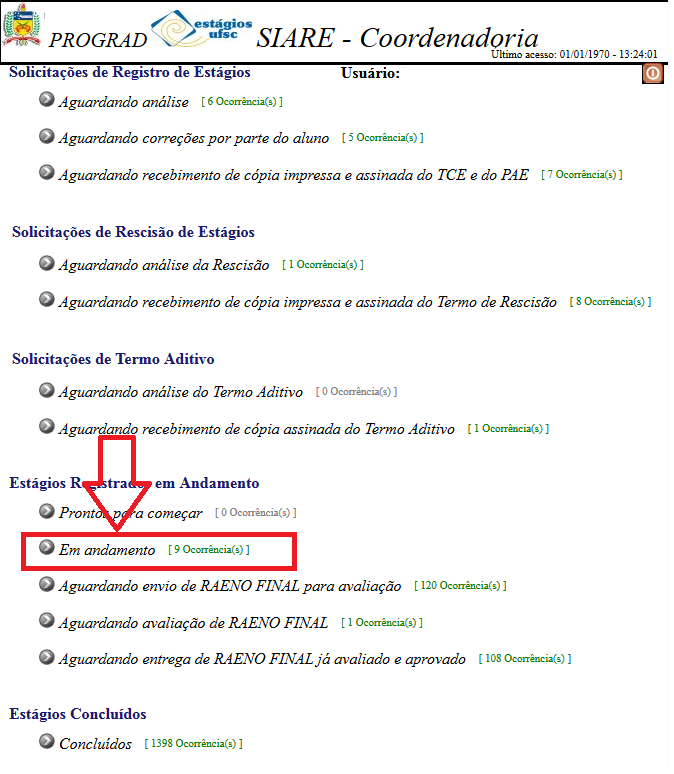 Estágios Registrados em Andamento 
Depois
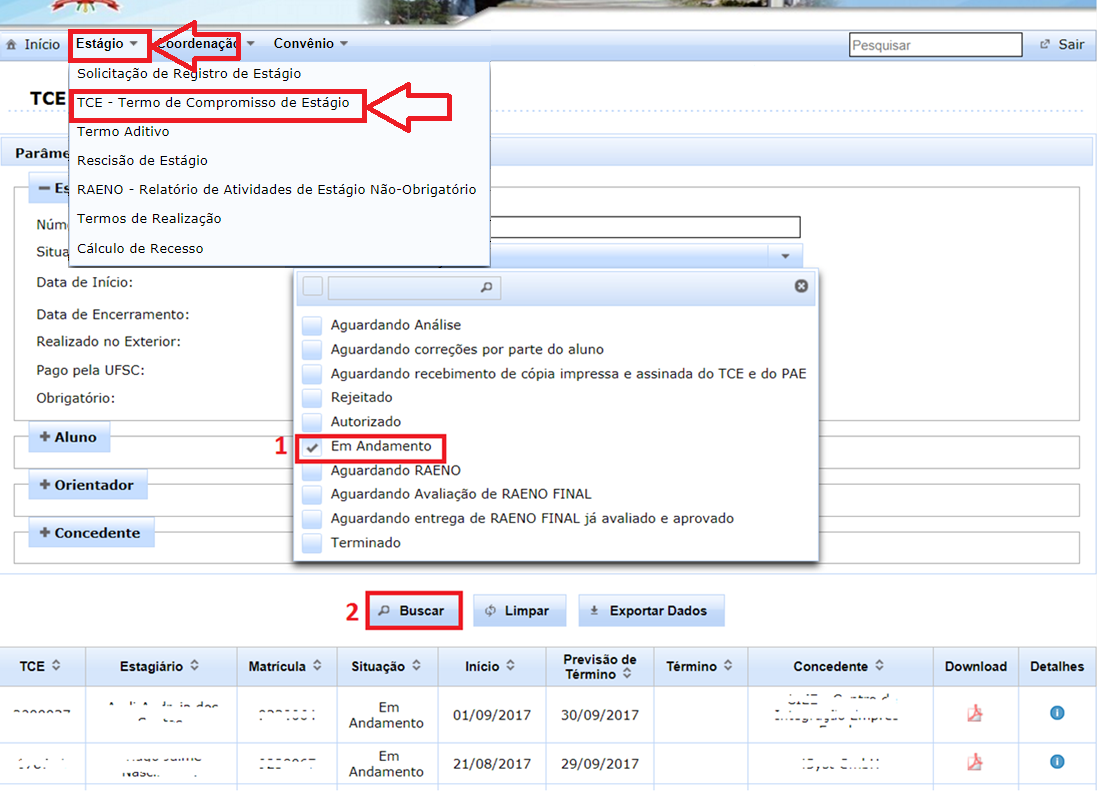 Estágios Registrados em Andamento 
Aguardando envio de RAENO FINAL para avaliação
Antes
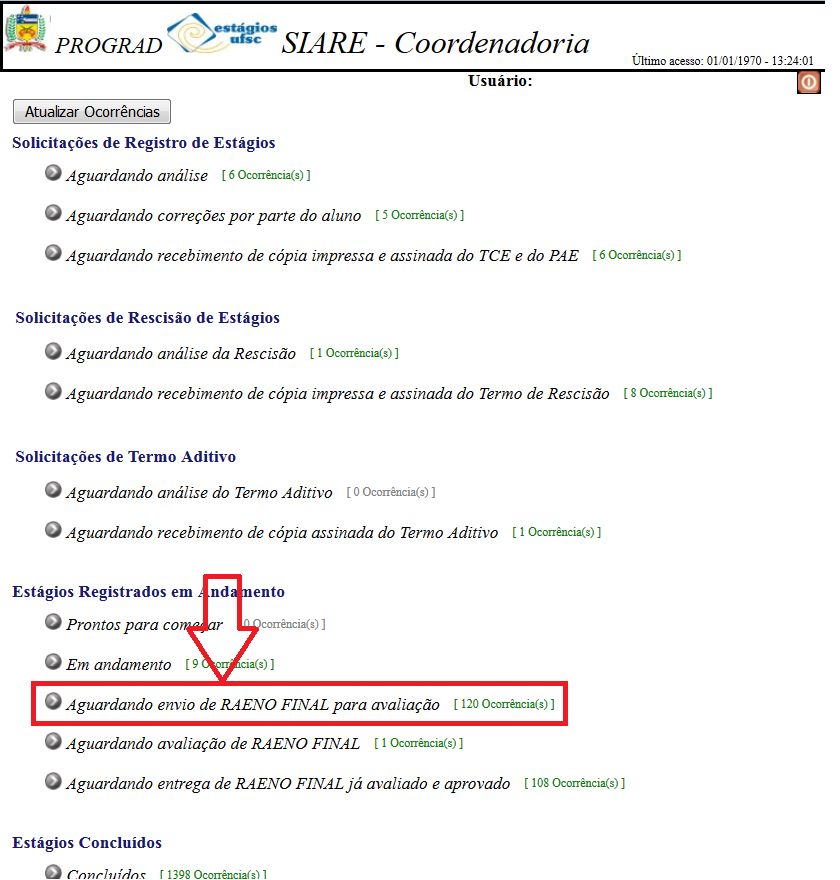 Estágios Registrados em Andamento 
Aguardando envio de RAENO FINAL para avaliação
Depois
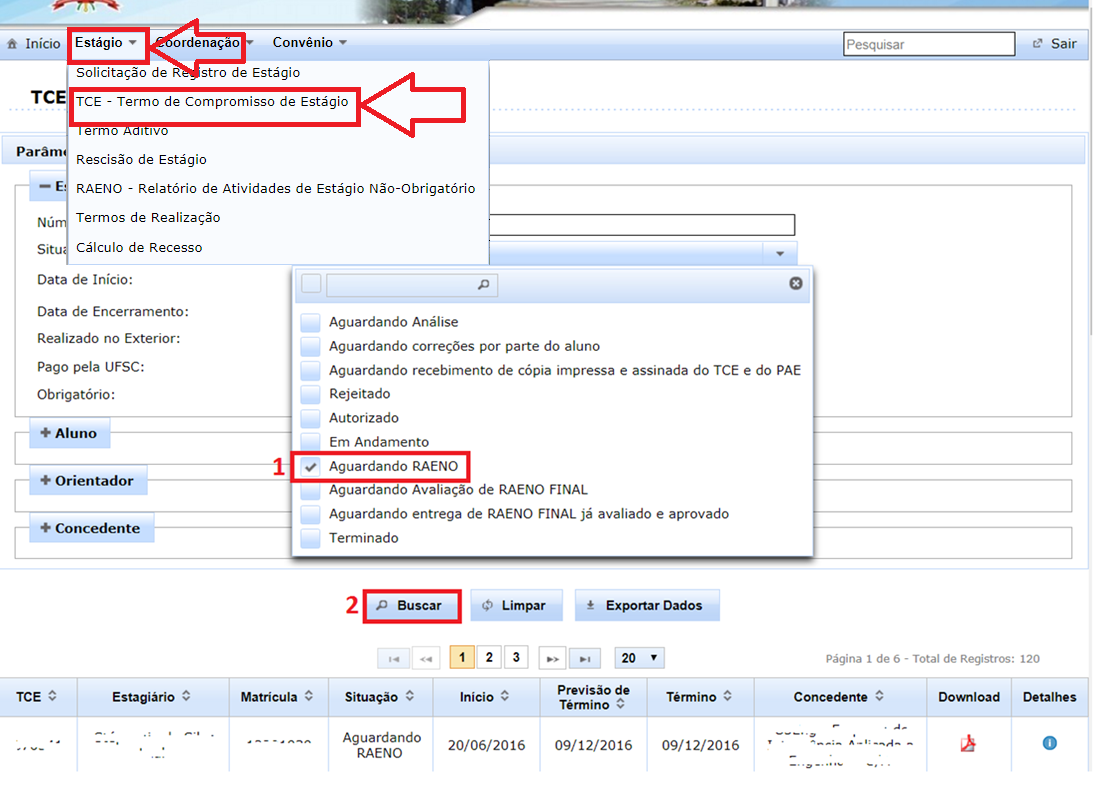 RAENO – Relatório de Atividade de Estágio Não ObrigatórioAguardando Avaliação de RAENO FINAL Antes 					 Depois
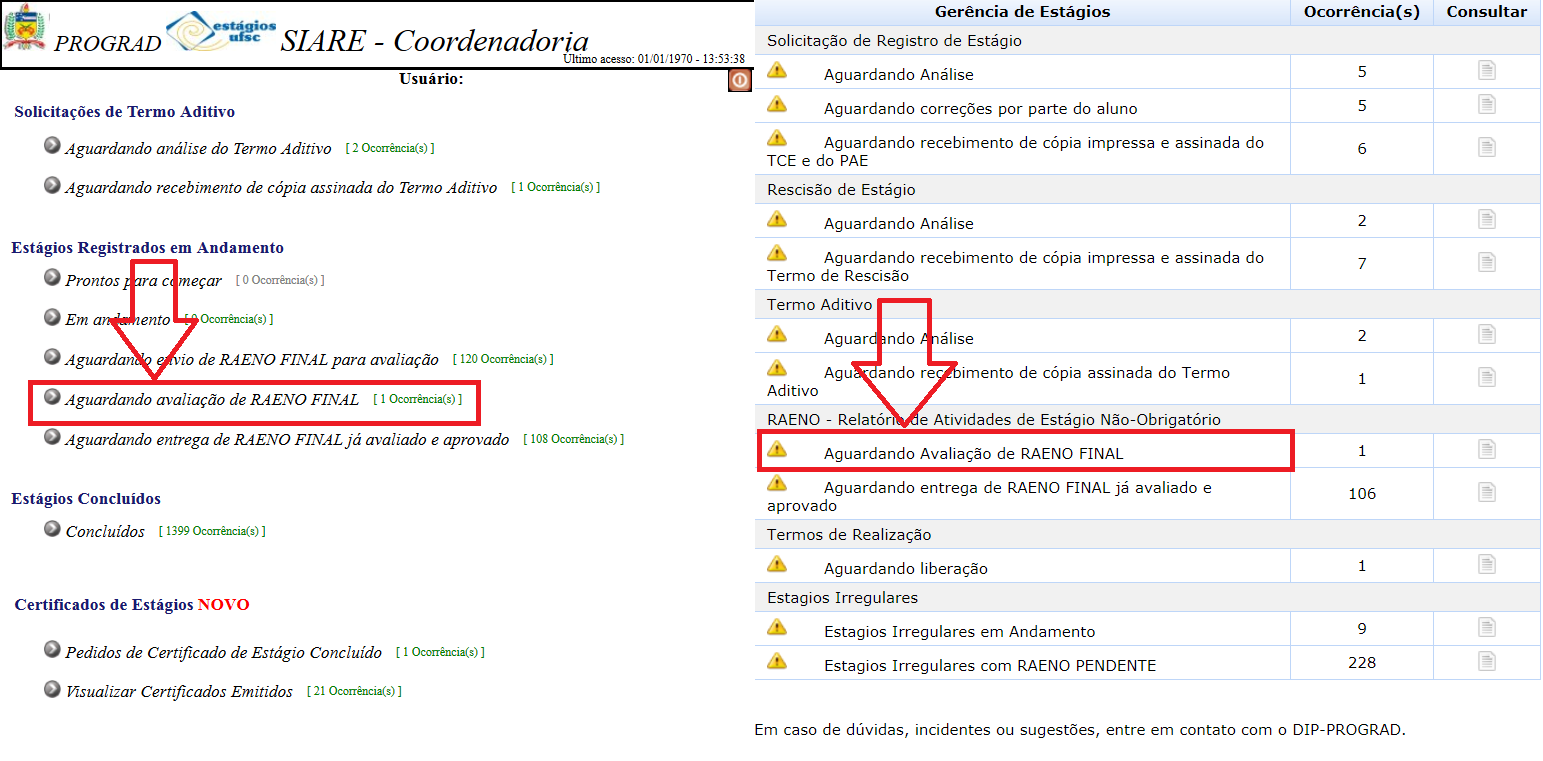 RAENO – Relatório de Atividade de Estágio Não ObrigatórioAguardando Avaliação de RAENO FINAL Antes 					 Depois
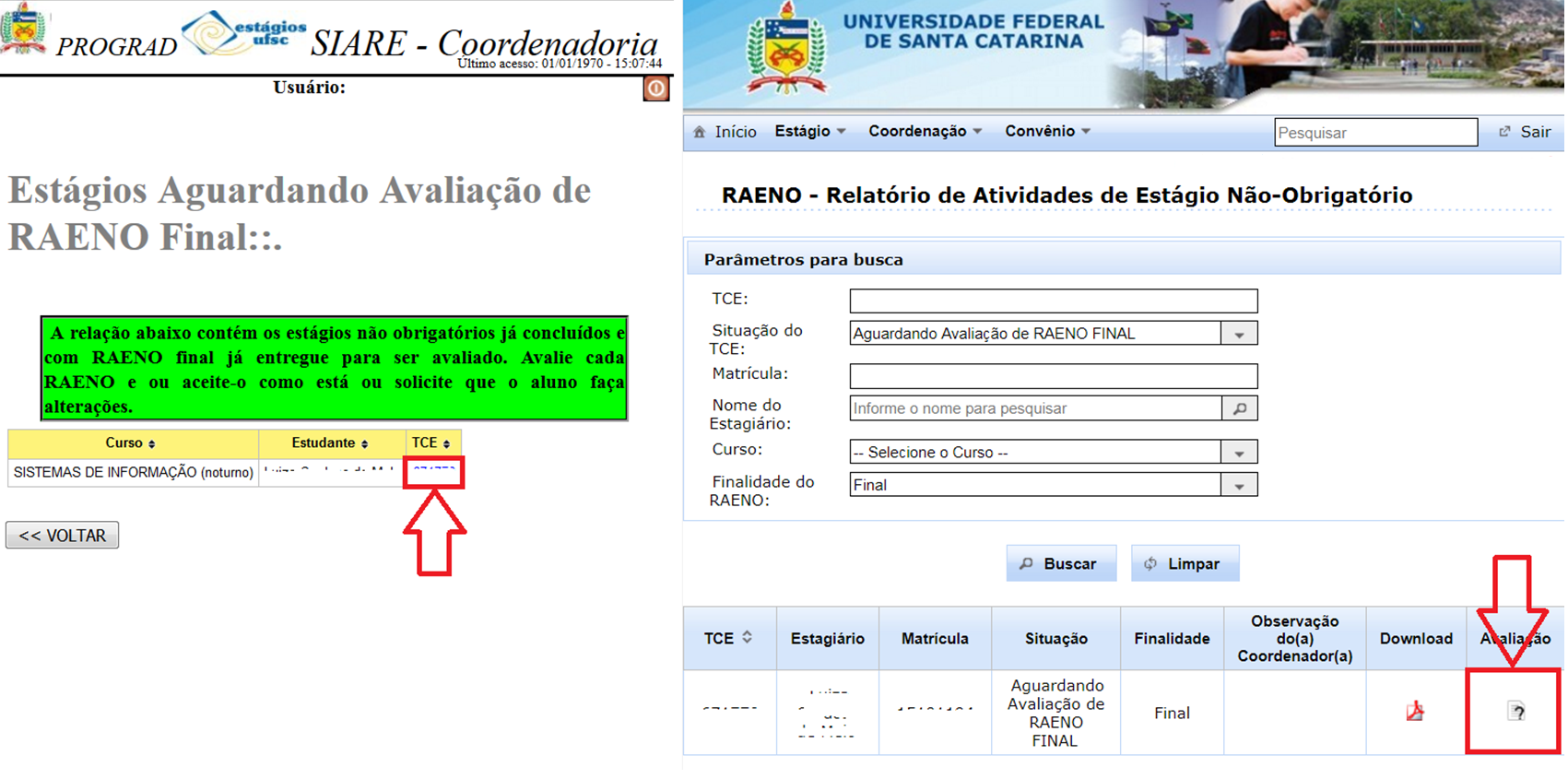 RAENO – Relatório de Atividade de Estágio Não ObrigatórioAguardando Avaliação de RAENO FINAL Antes 			Avaliação		 Depois
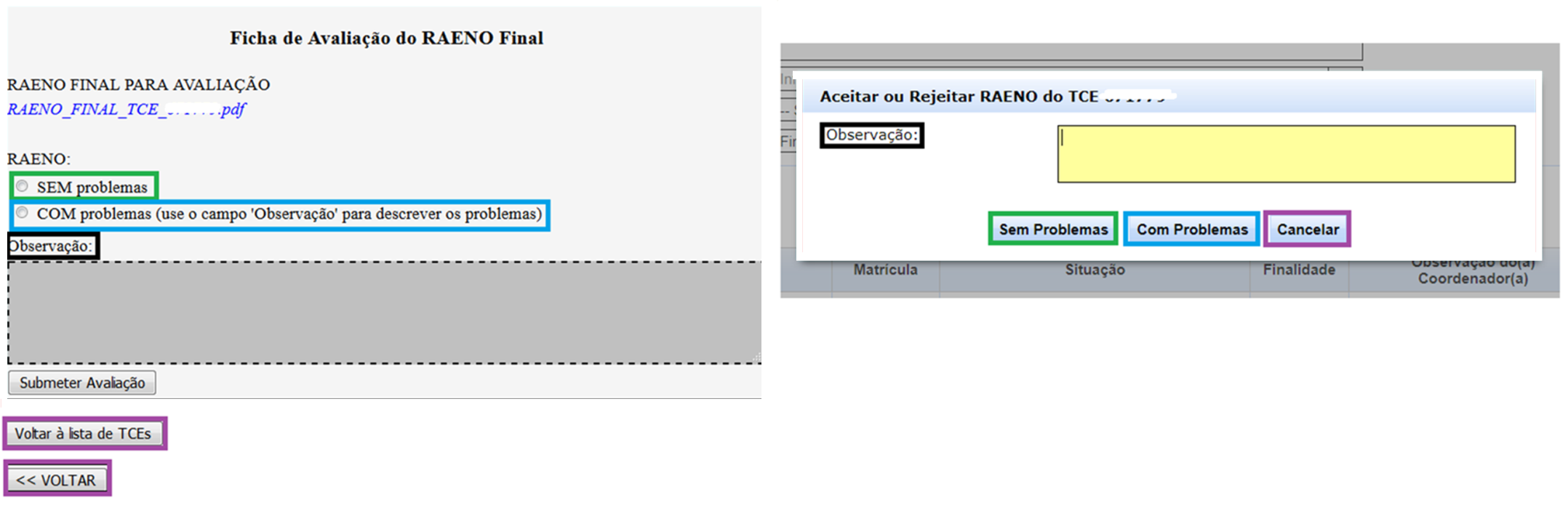 RAENO – Relatório de Atividades de Estágio Não ObrigatórioAguardando entrega do RAENO FINAL já avaliado e aprovado Antes 					 Depois
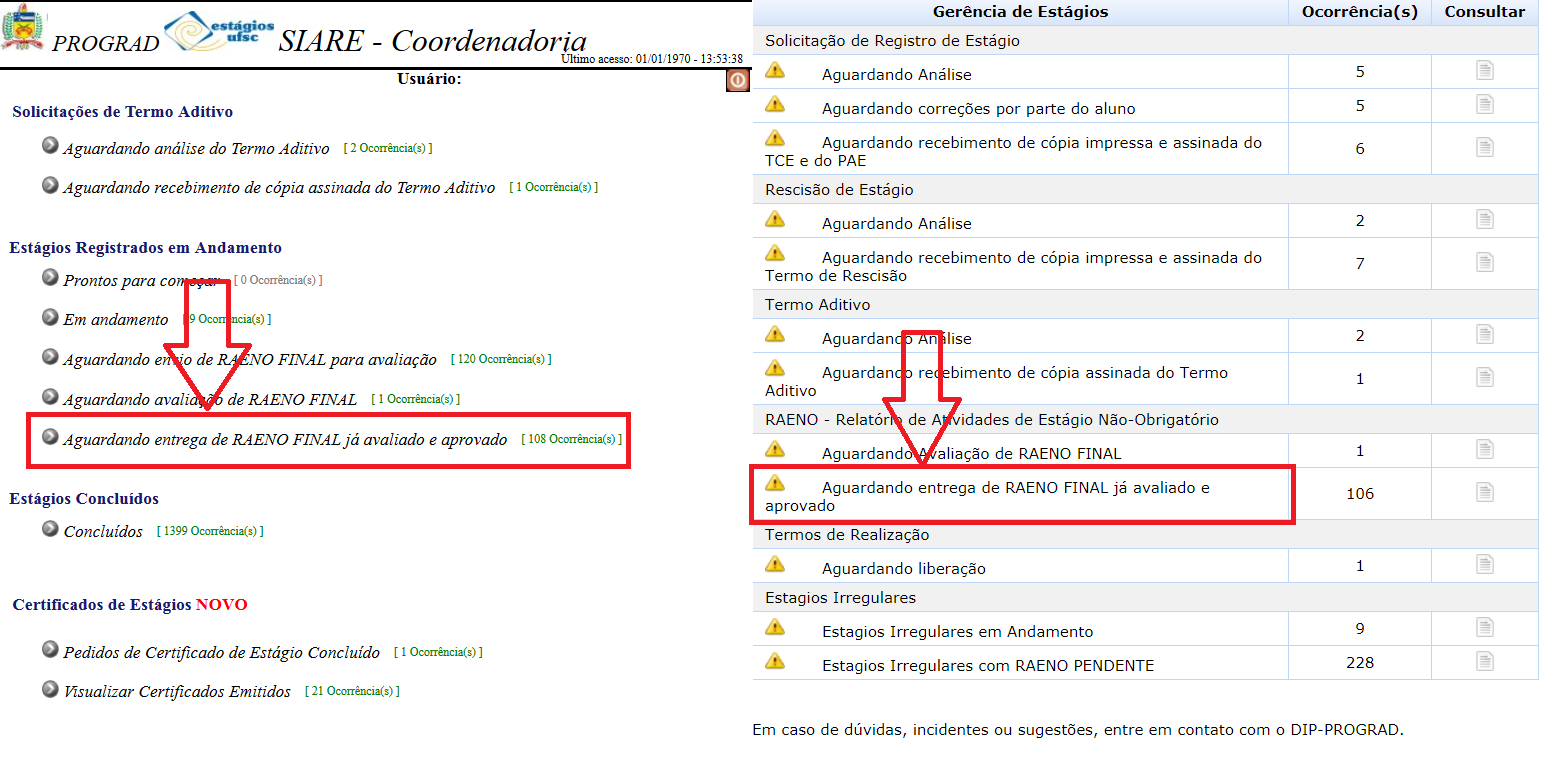 RAENO – Relatório de Atividades de Estágio Não ObrigatórioAguardando entrega do RAENO FINAL já avaliado e aprovado Antes 					 Depois
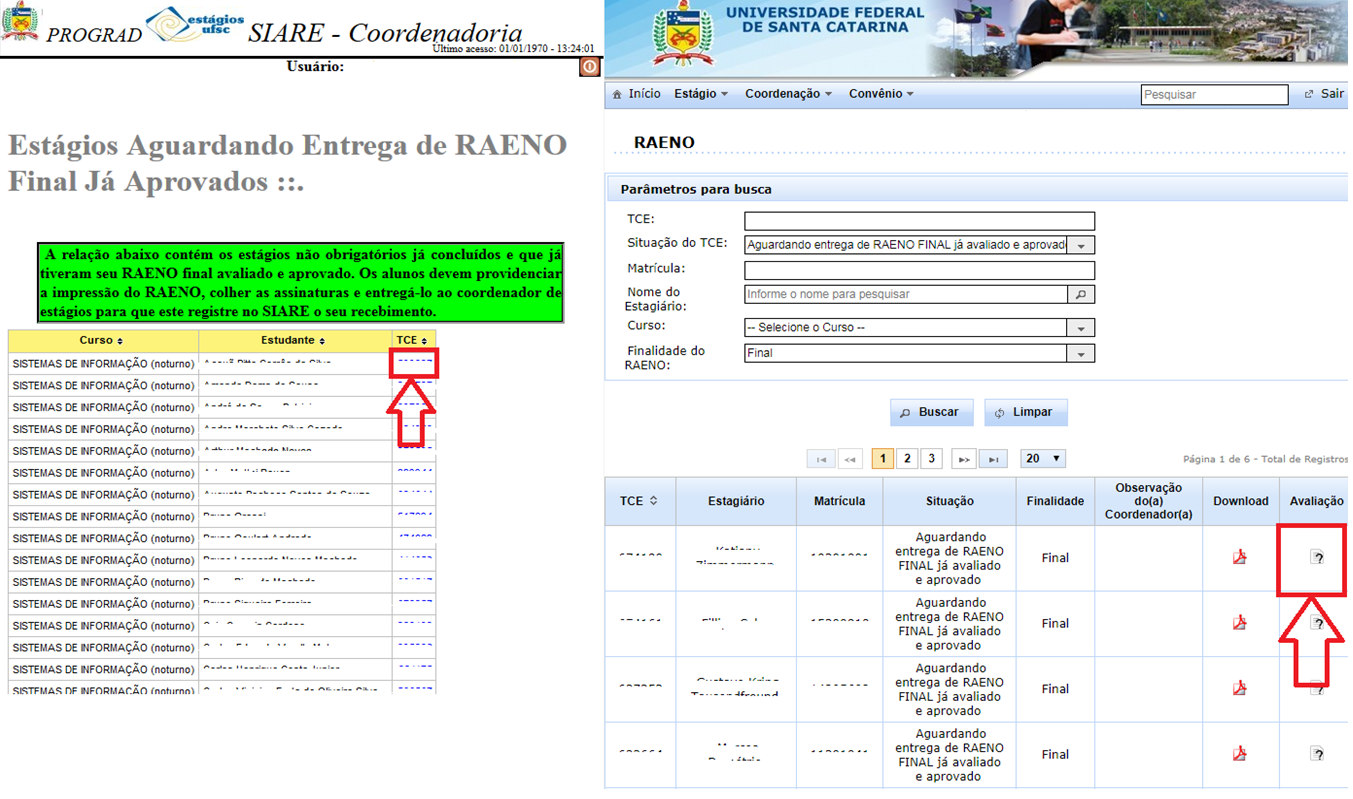 RAENO – Relatório de Atividades de Estágio Não ObrigatórioAguardando entrega do RAENO FINAL já avaliado e aprovado Antes 			Avaliação		 Depois
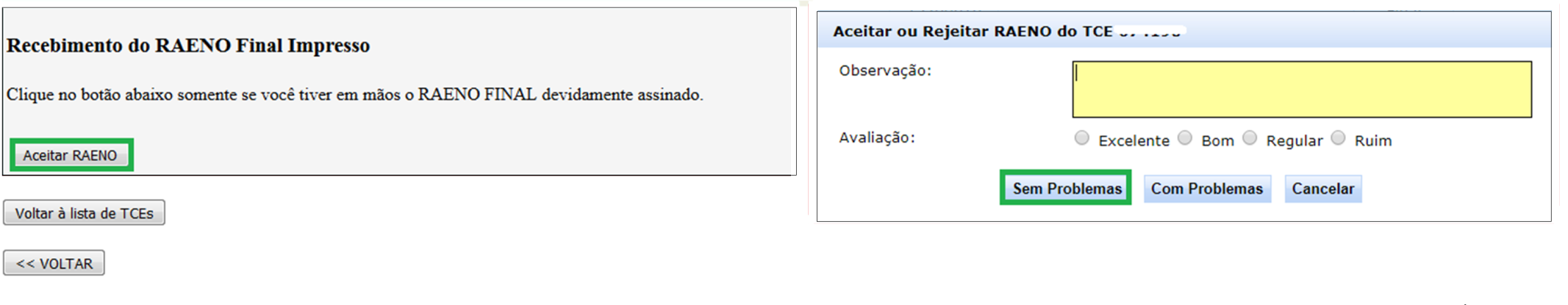 Estágios Concluídos
Antes
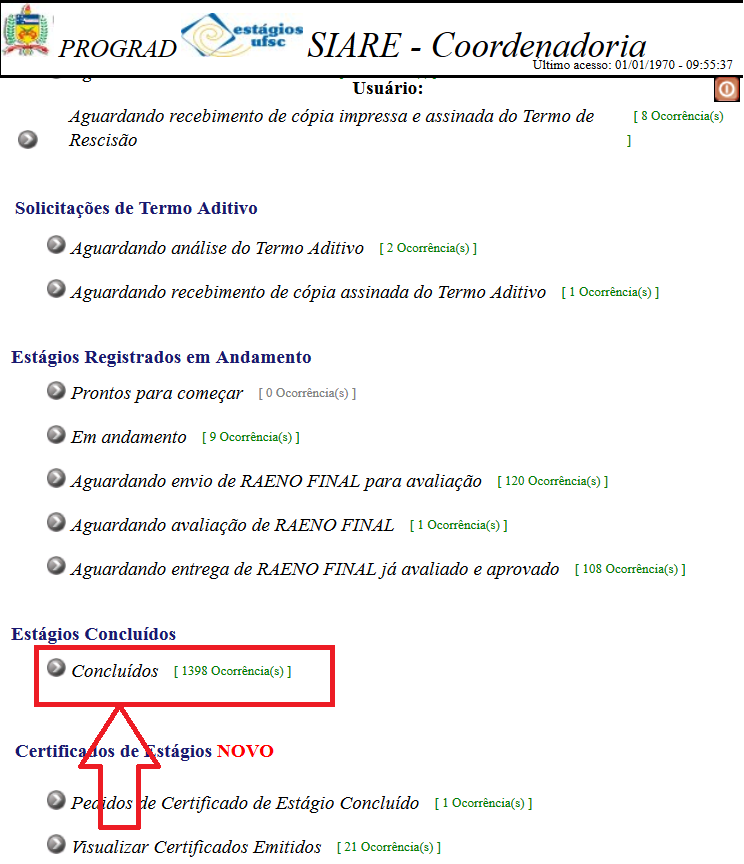 Estágios Concluídos
Depois
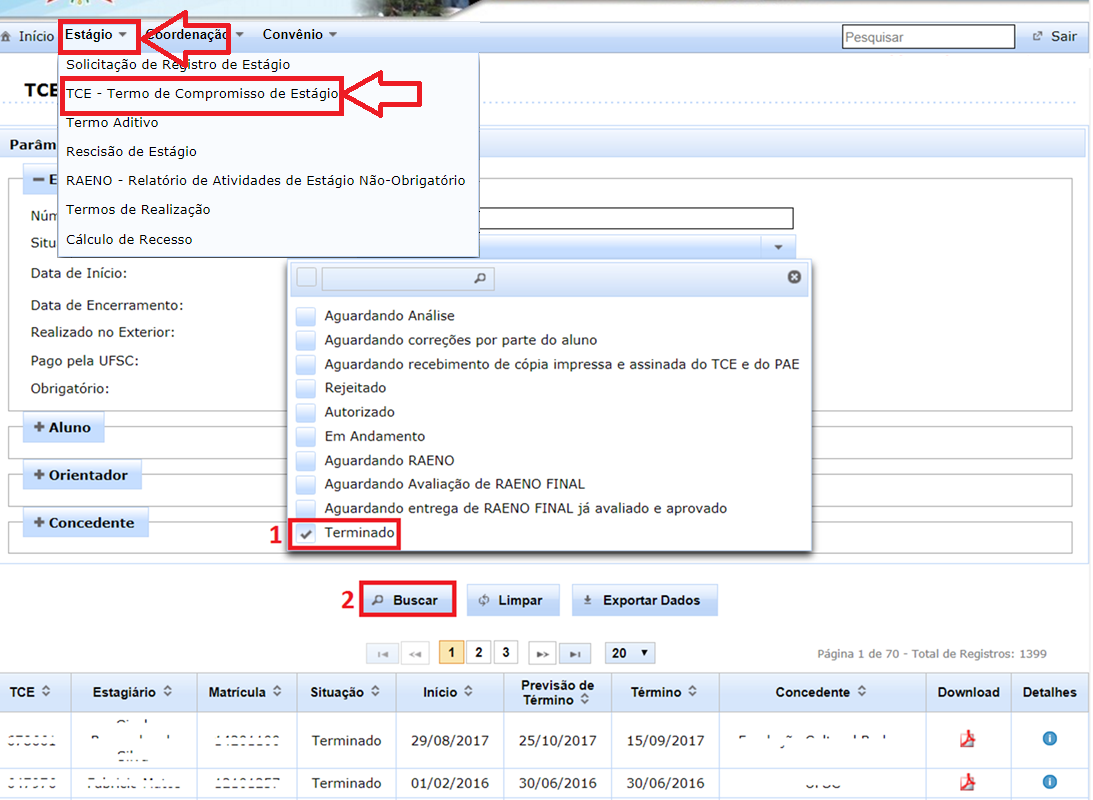 Termos de Realização Aguardando liberação Antes 					 Depois
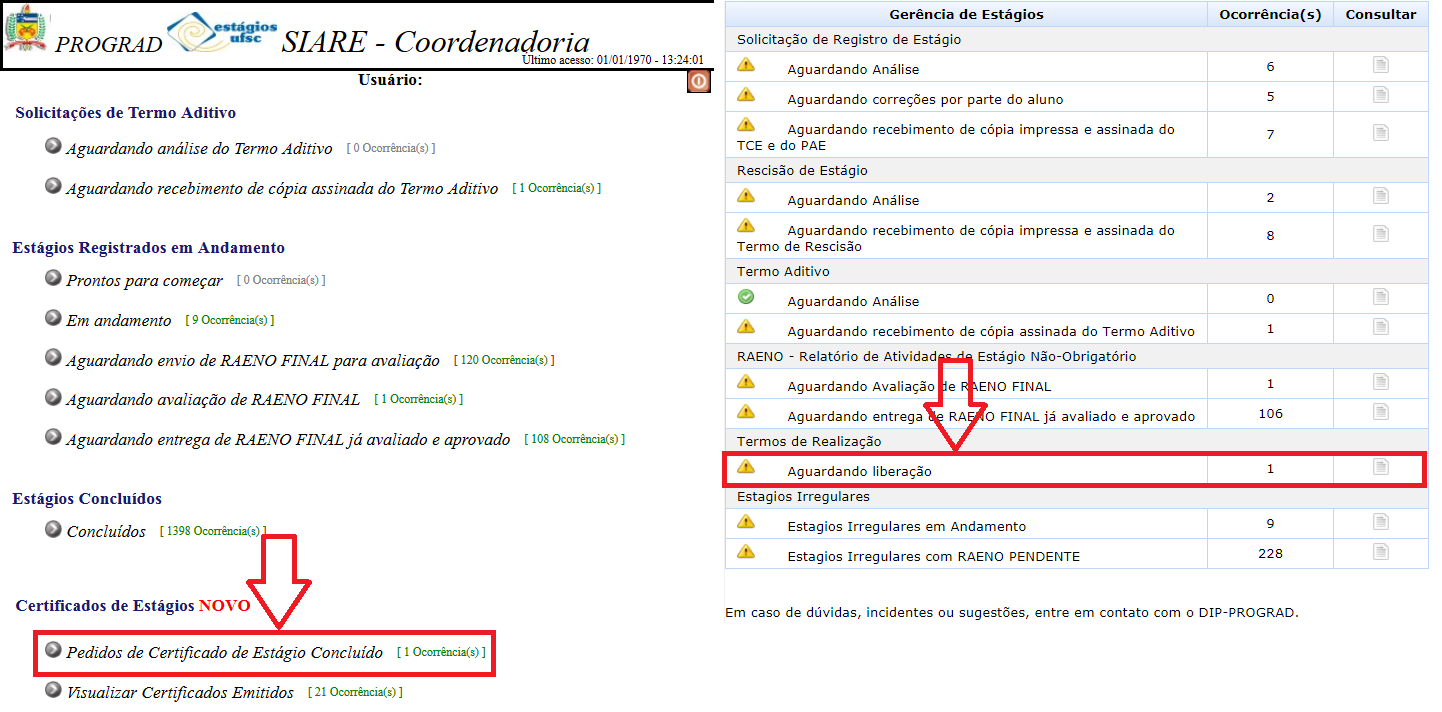 Termos de Realização Aguardando liberação Antes 					 Depois
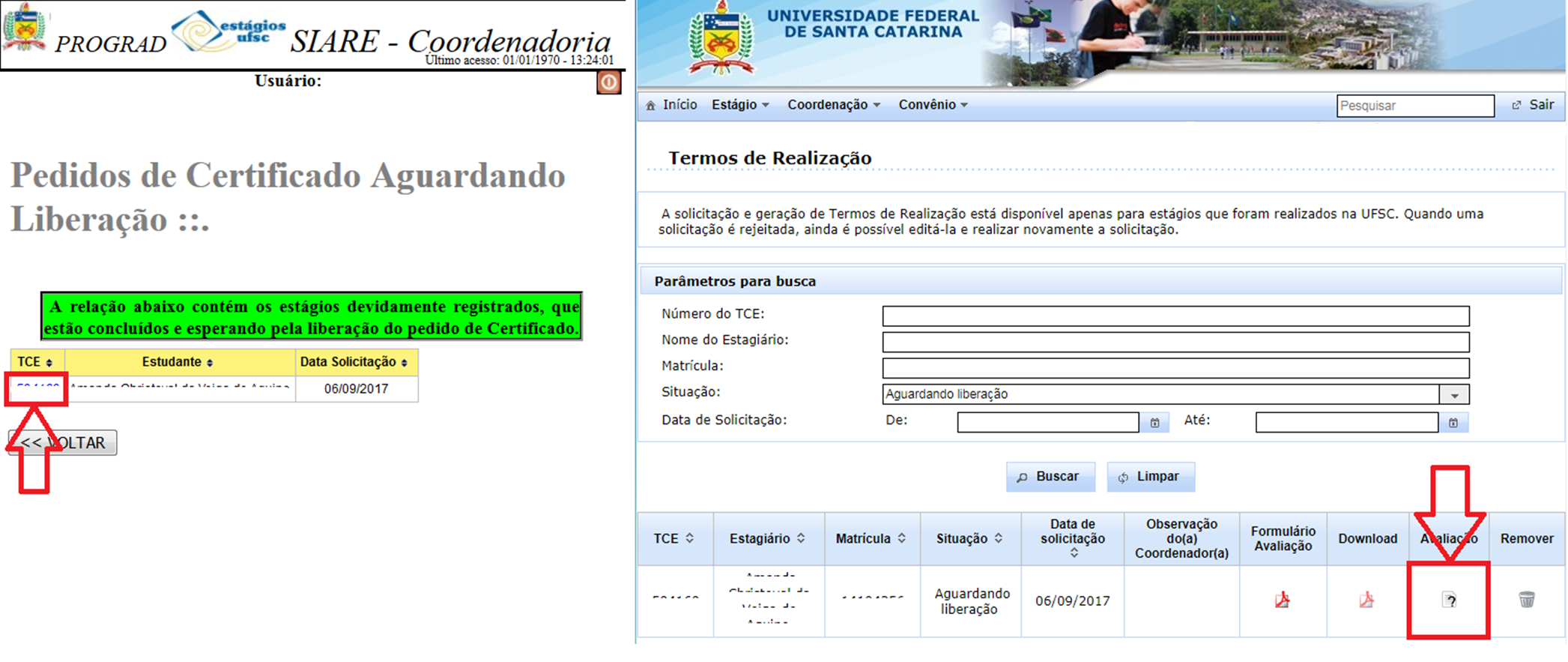 Termos de Realização Aguardando liberação Antes 			Avaliação		 Depois
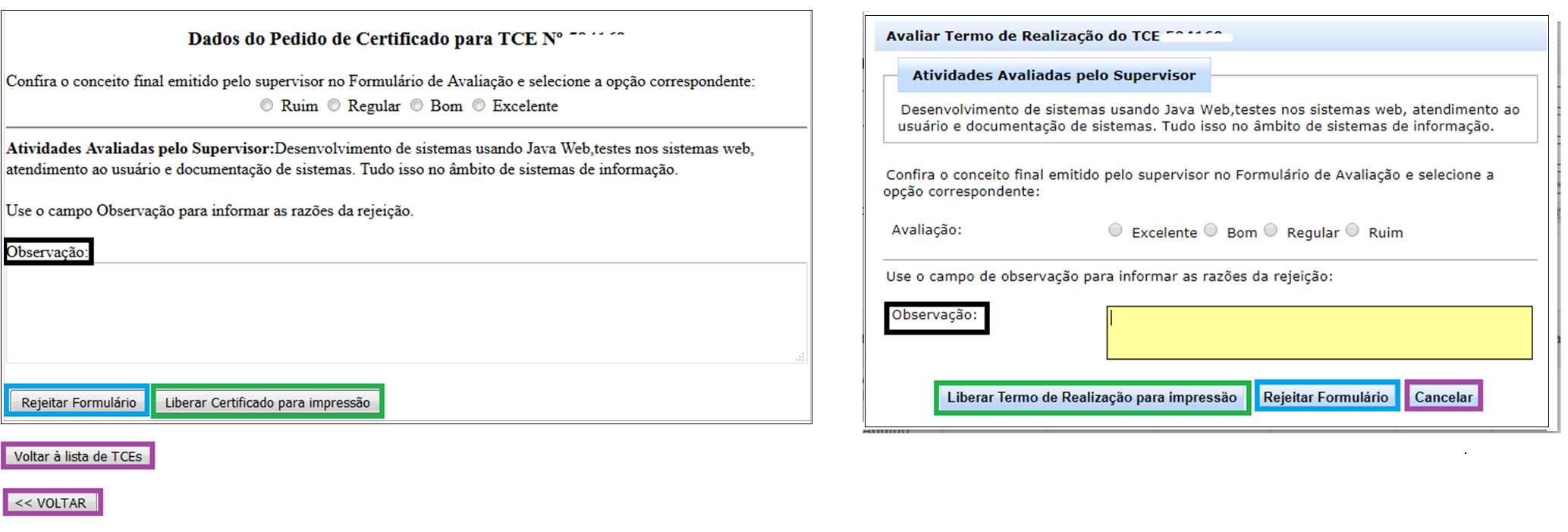 Certificados de Estágios
Antes
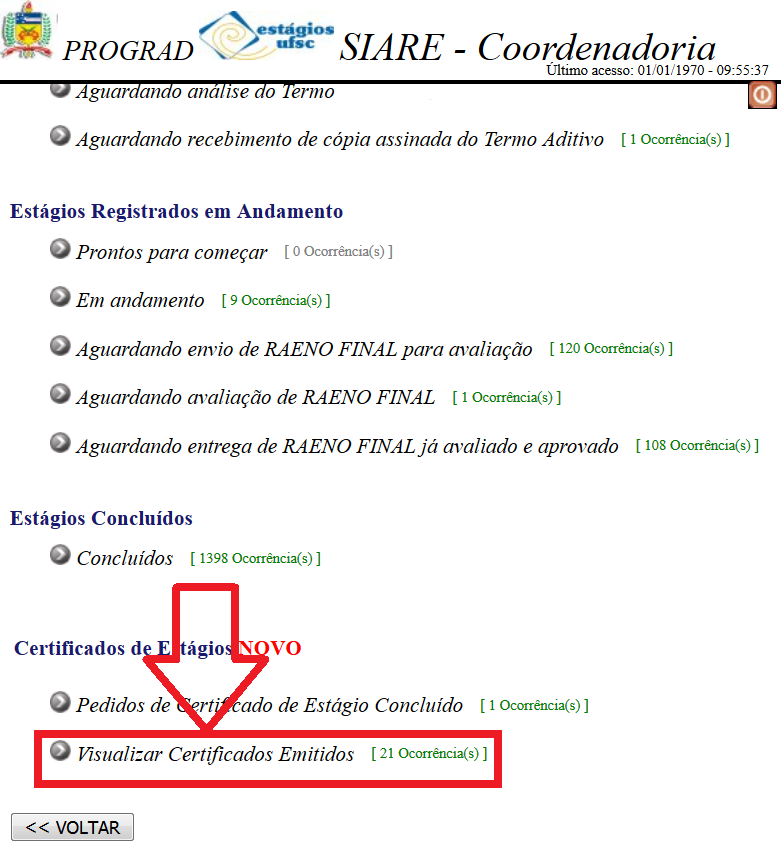 Certificados de Estágios
Depois
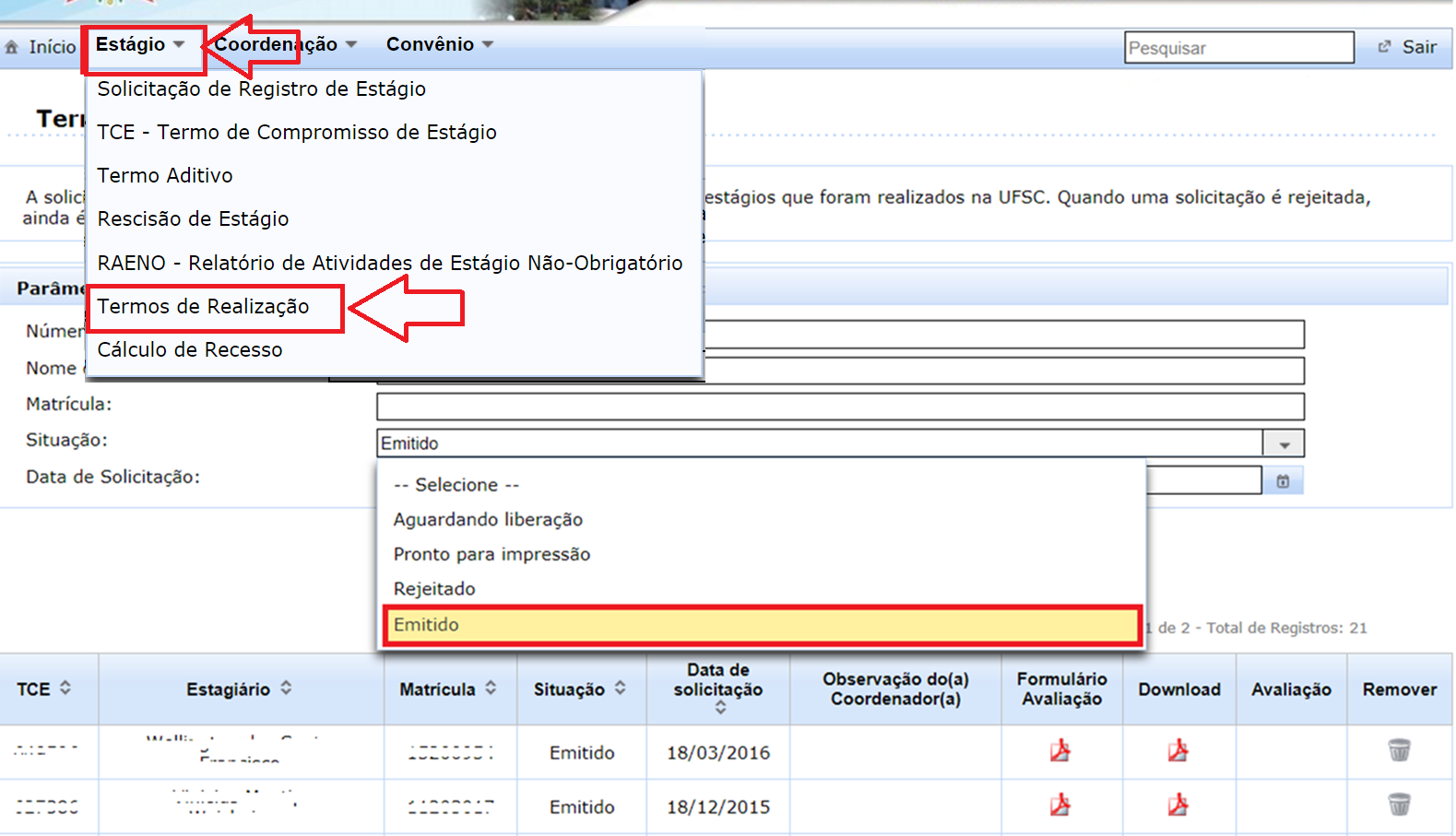 [Speaker Notes: Menu termos de realização]
Acompanhamento de Estágios em Andamento
Antes 						 Depois
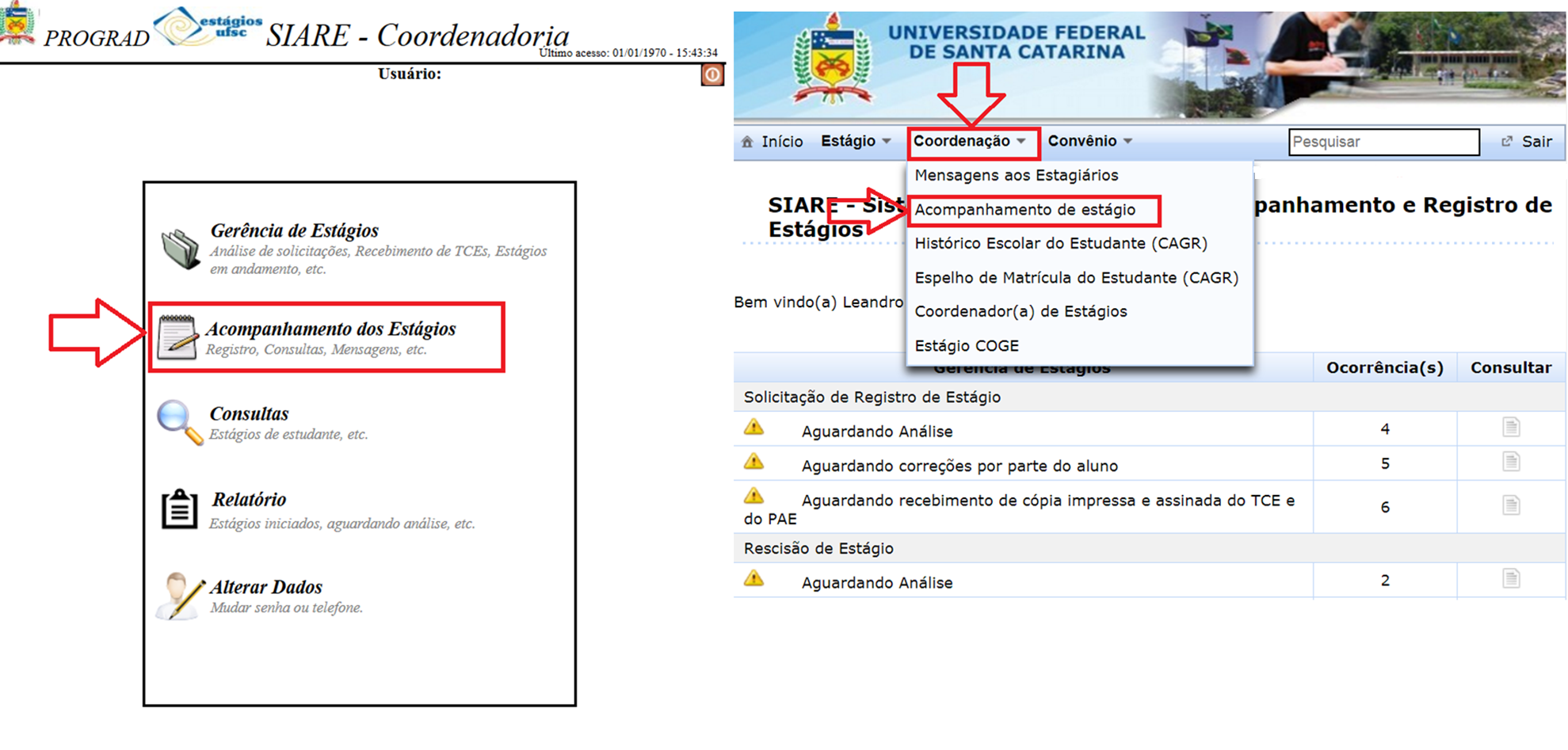 Acompanhamento de Estágios 
Registrar novo acompanhamento
Antes 					 Depois
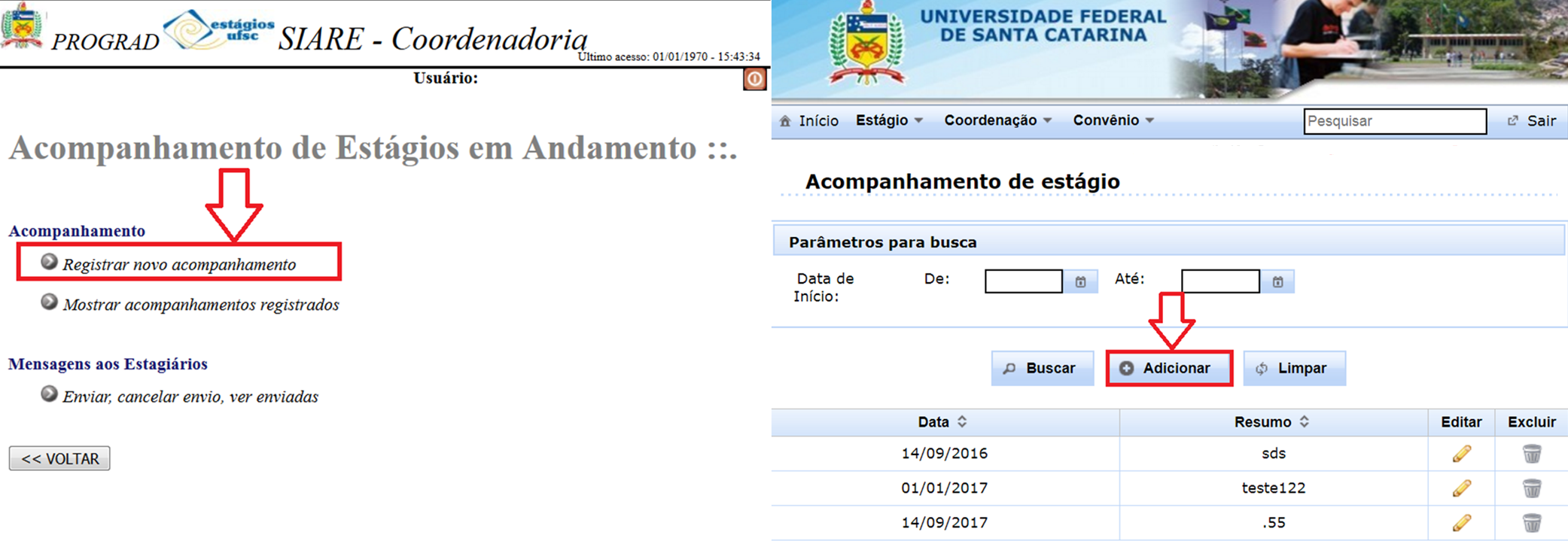 Acompanhamento de Estágios em Andamento
Registro de acompanhamento de estagio 
Antes 						 Depois
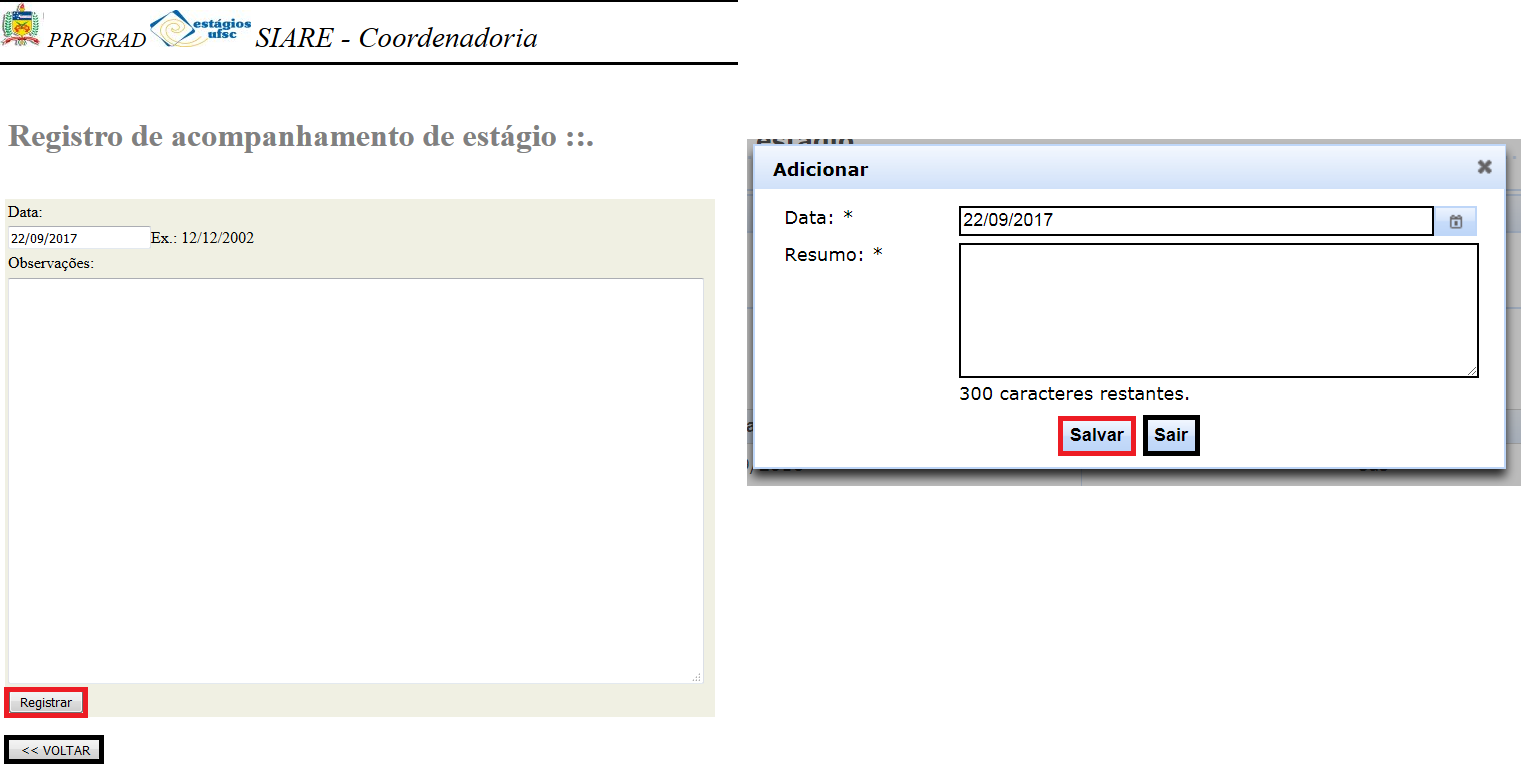 Acompanhamento de Estágios em Andamento
Mostrar acompanhamentos registrados 
Antes 					 Depois
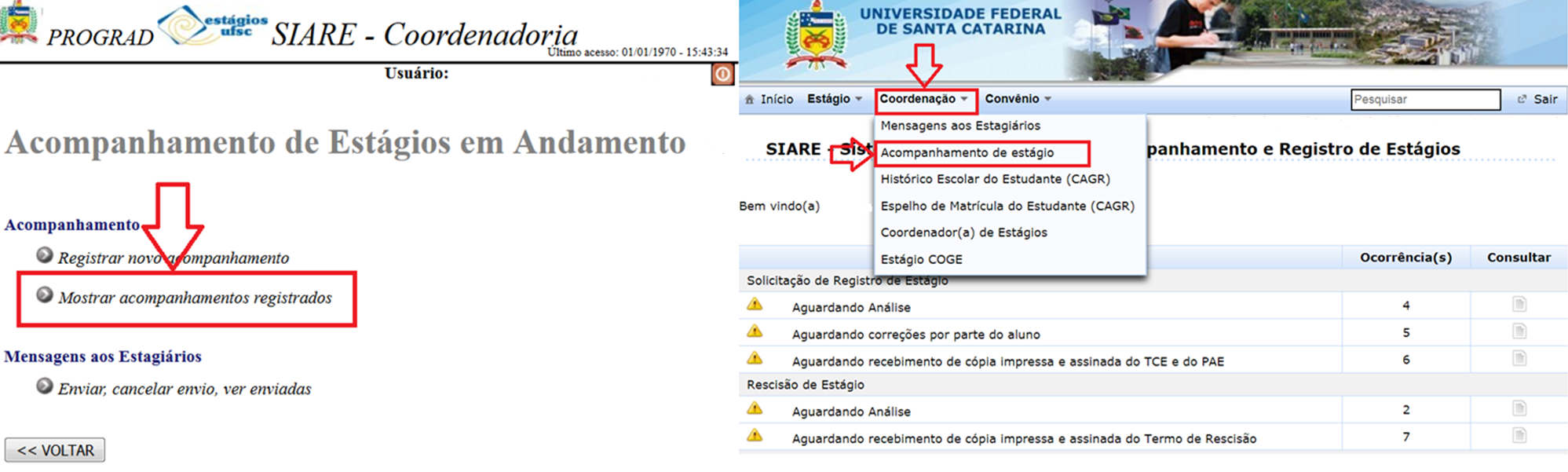 Acompanhamento de Estágios em Andamento
Acompanhamento de estágio realizados  
Antes 					 Depois
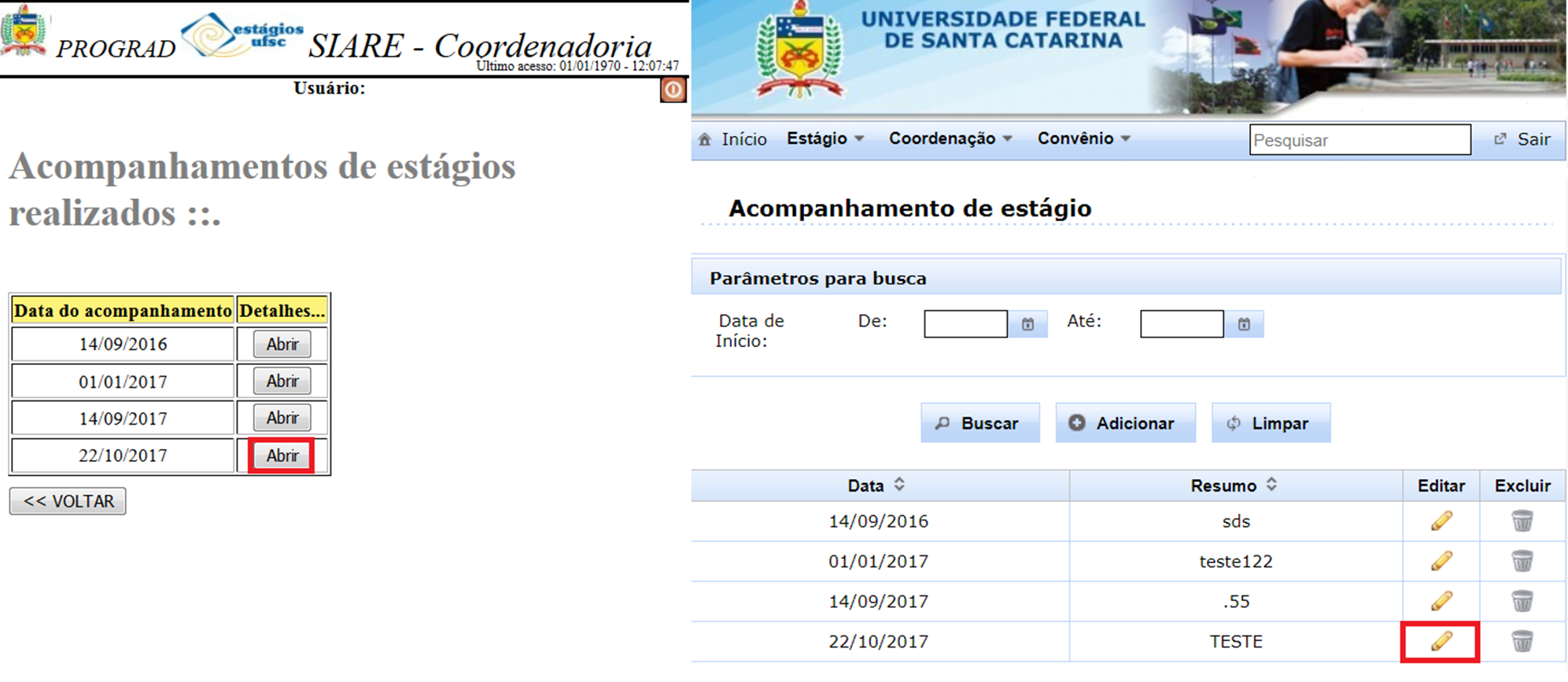 Mensagens aos Estagiários
Antes 					 Depois
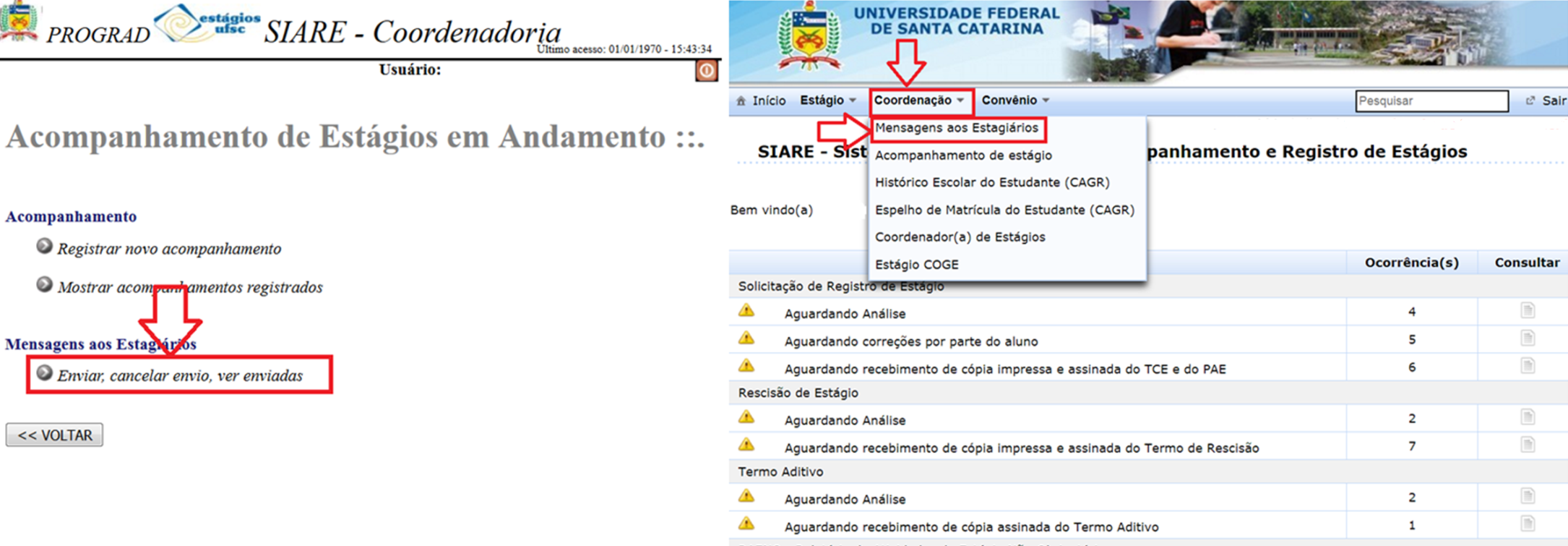 Mensagens aos Estagiários  
Antes 					 Depois
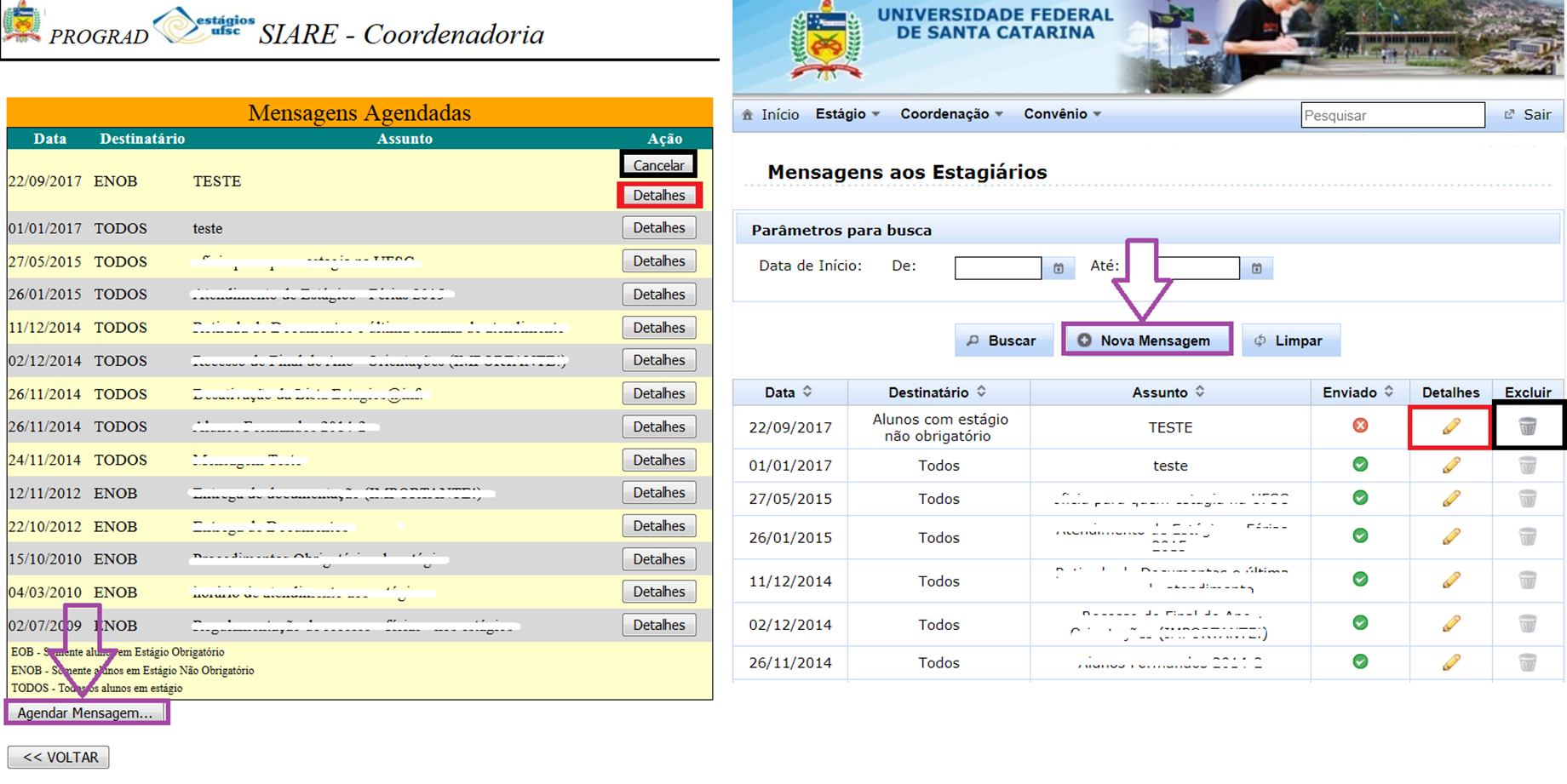 Acompanhamento de Estágios
Mensagens aos Estagiários  
Antes 					 Depois
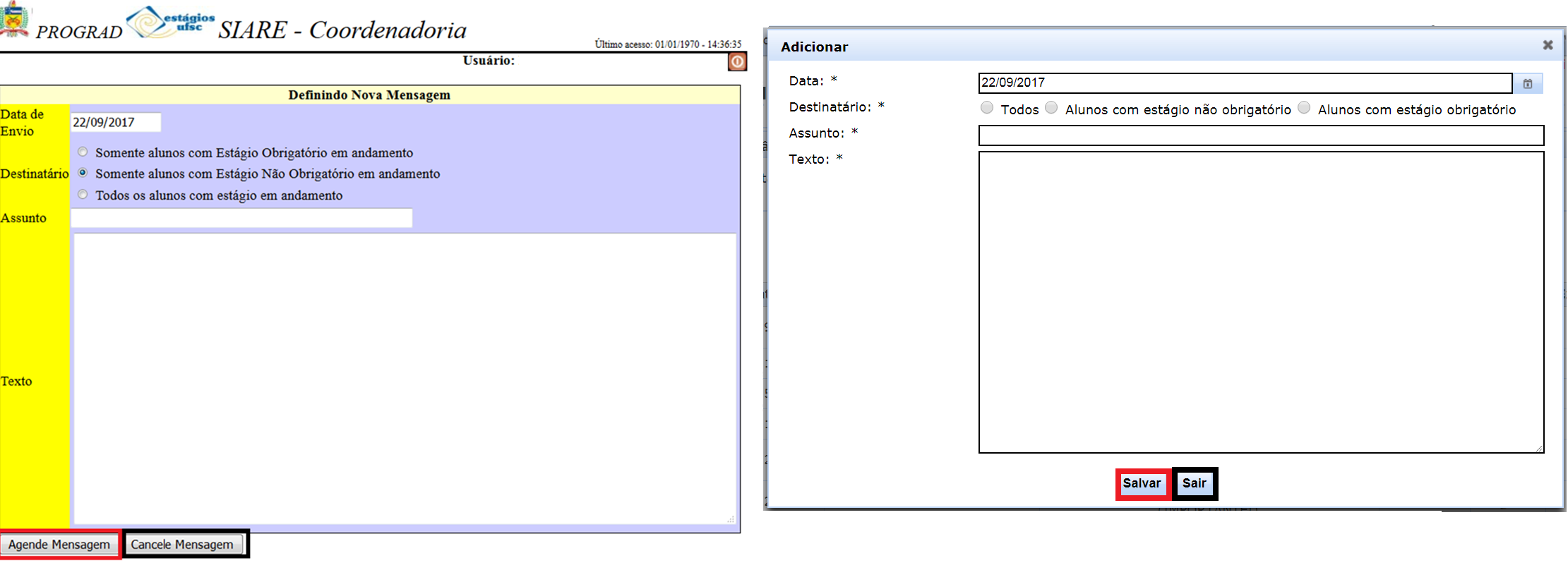 Consultas
Antes
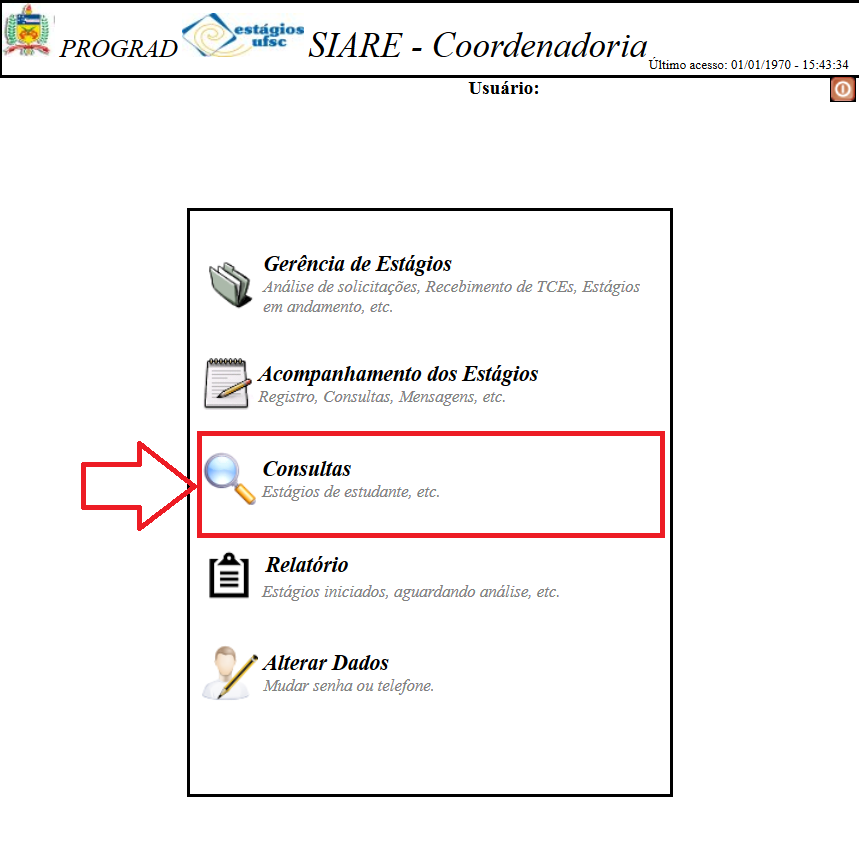 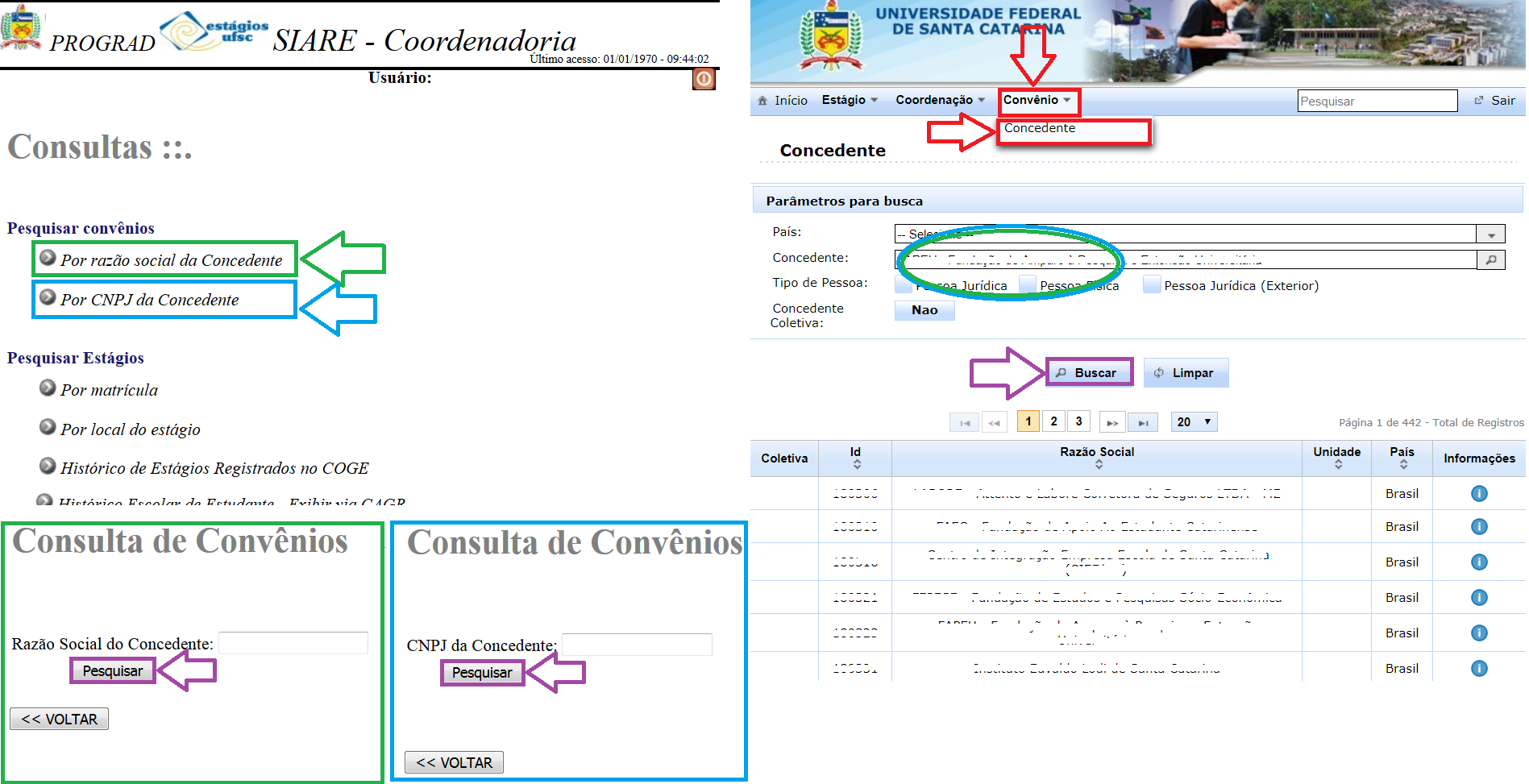 Consultas 

Antes 					 Depois
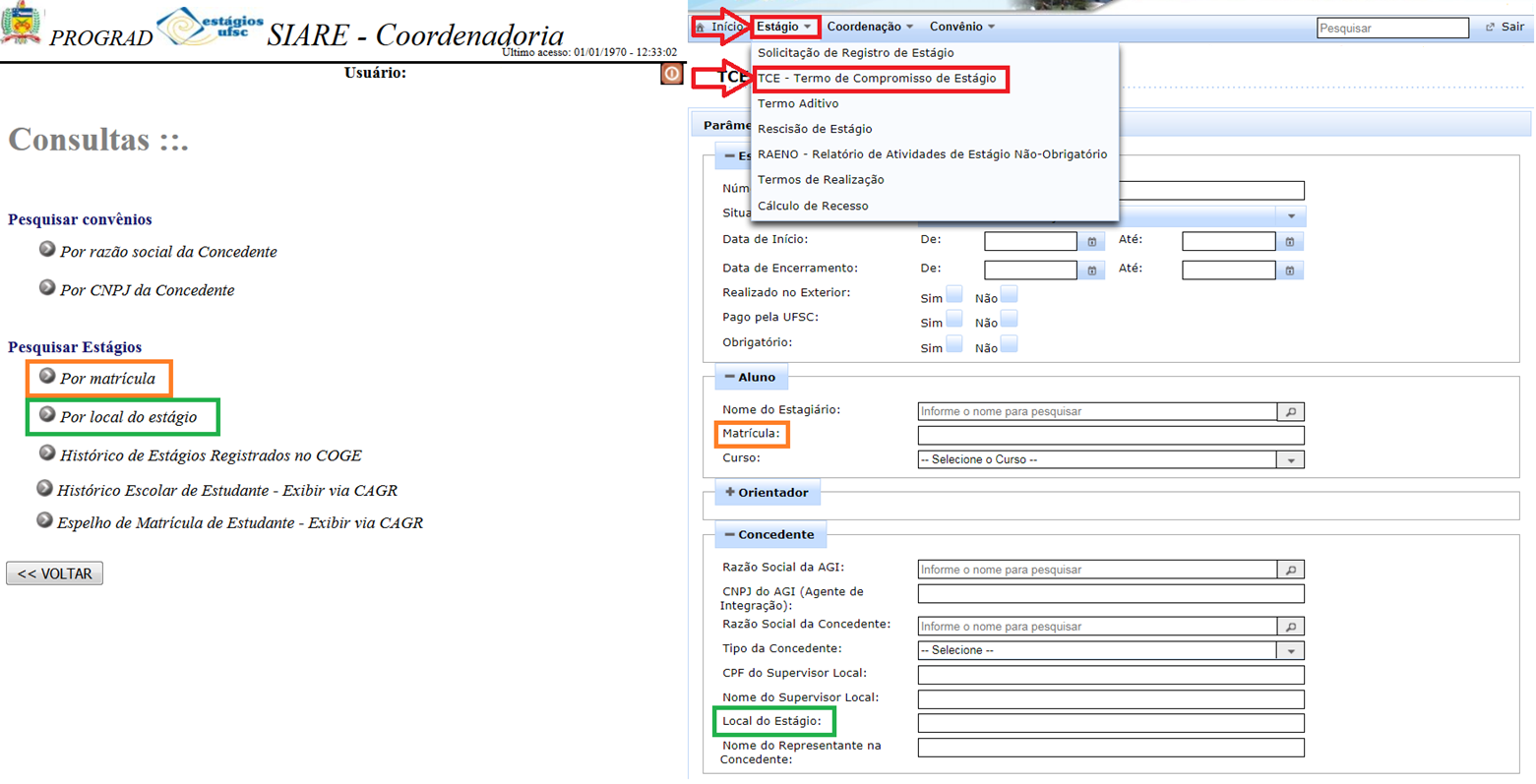 Consultas 

Antes 					 Depois
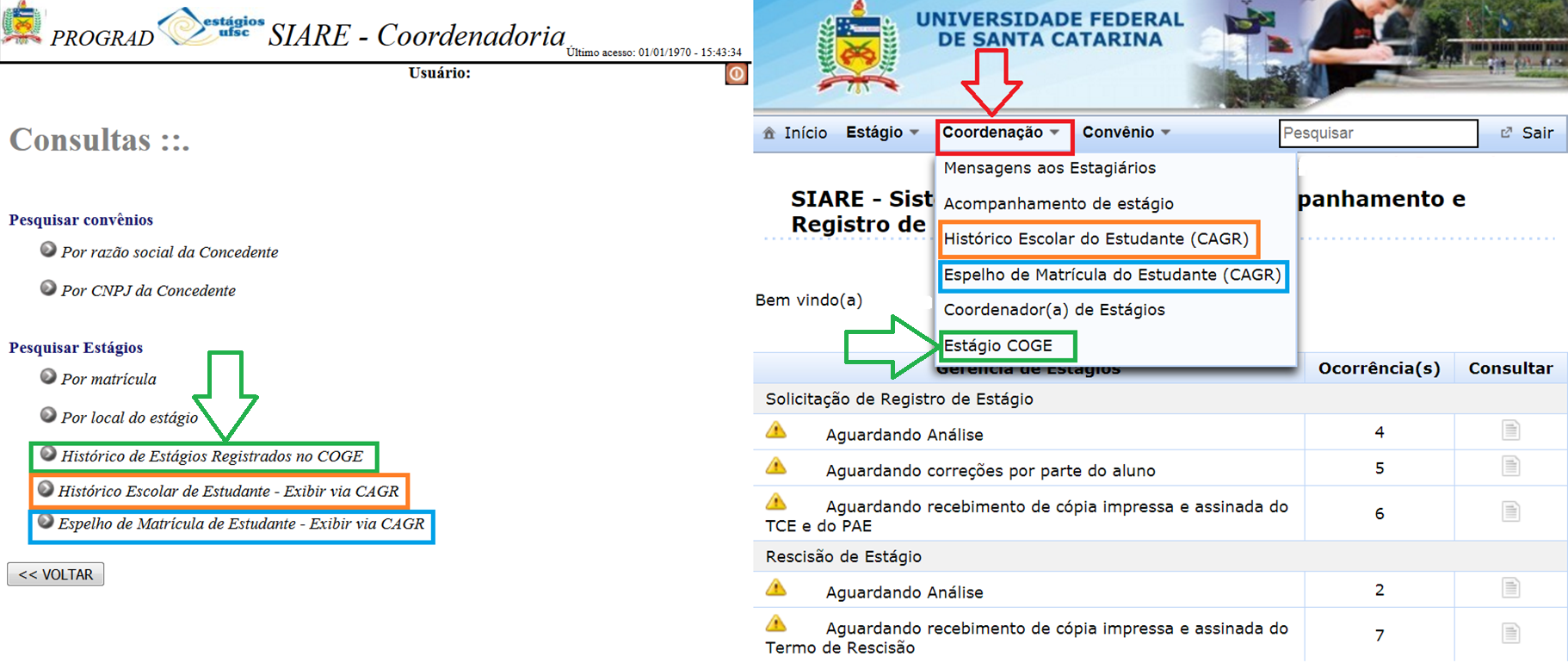 [Speaker Notes: Tirar o COGE fazer separado]
Estágio COGE
Antes 					 Depois
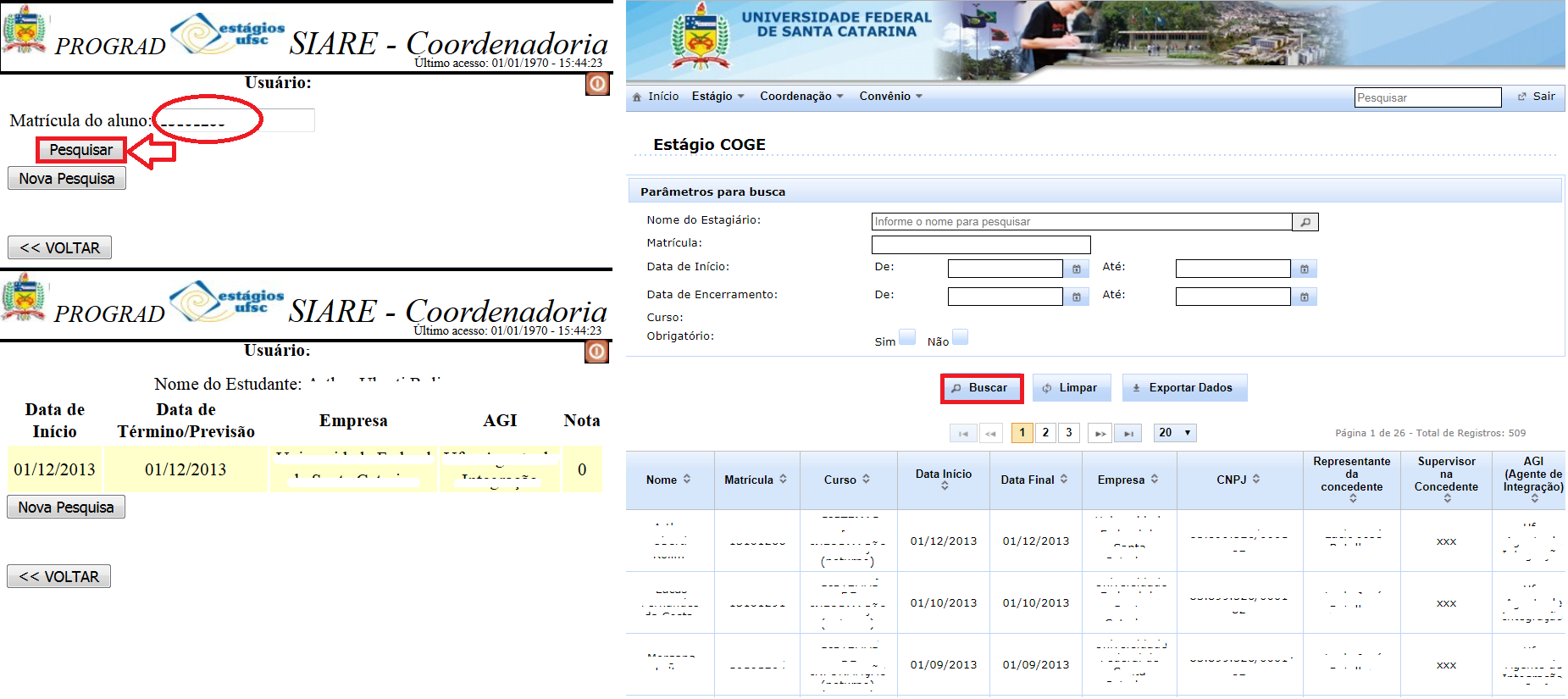 Relatório
Nome do Orientador 
Antes 					 Depois
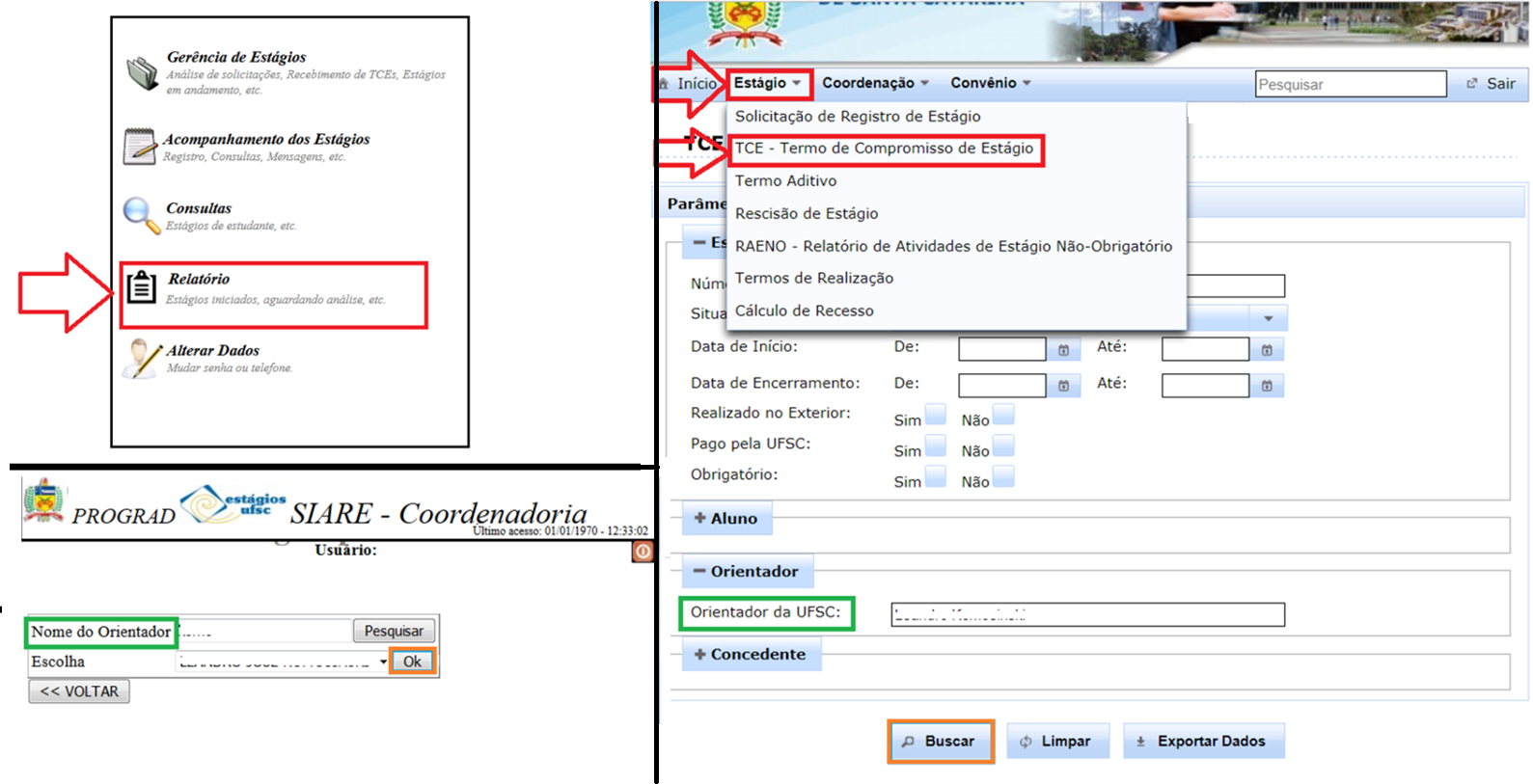 Alterar Dados
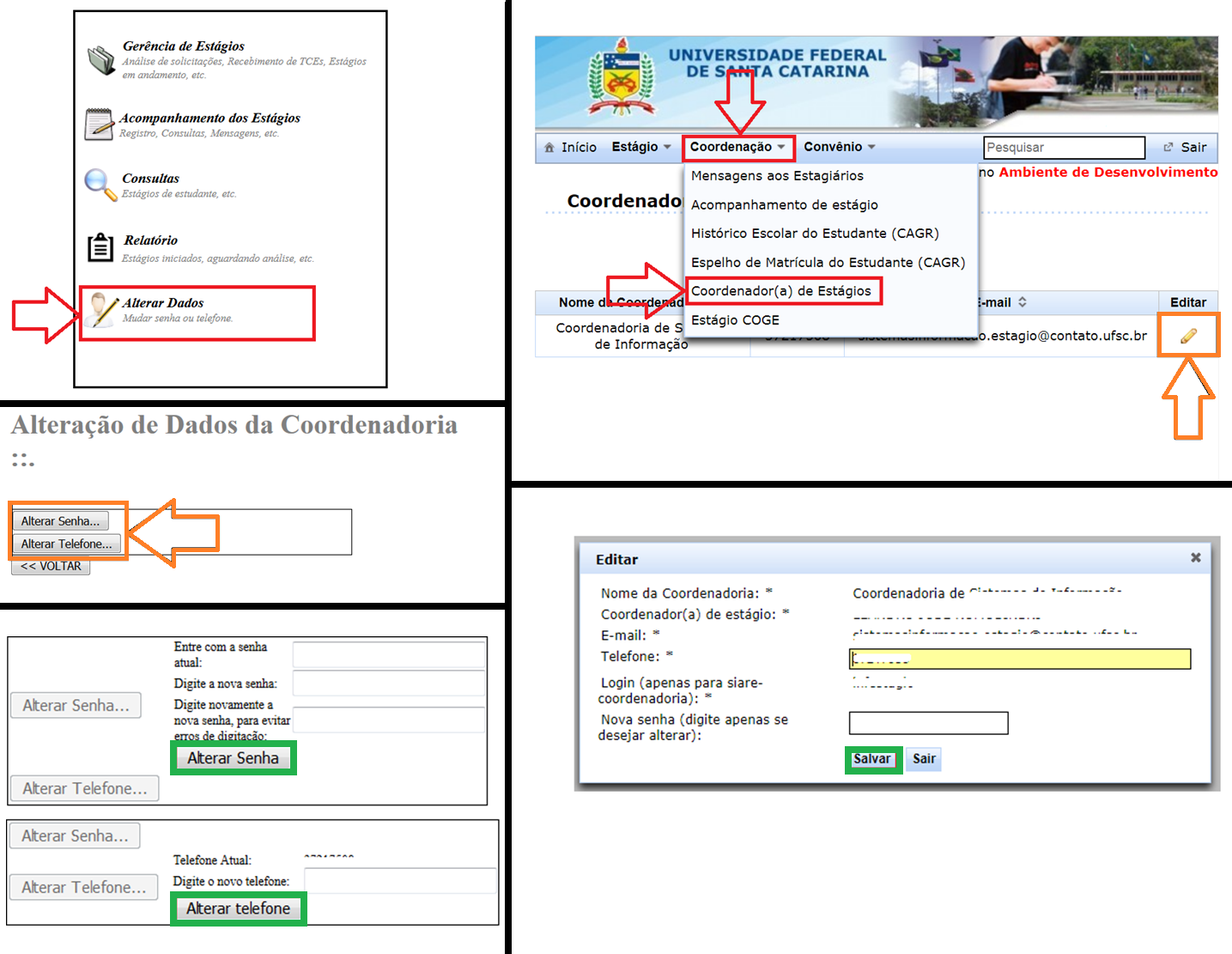